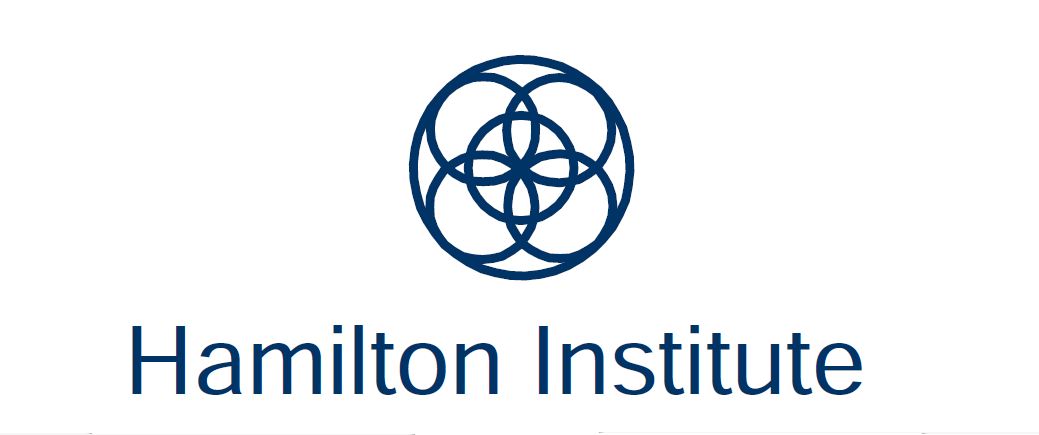 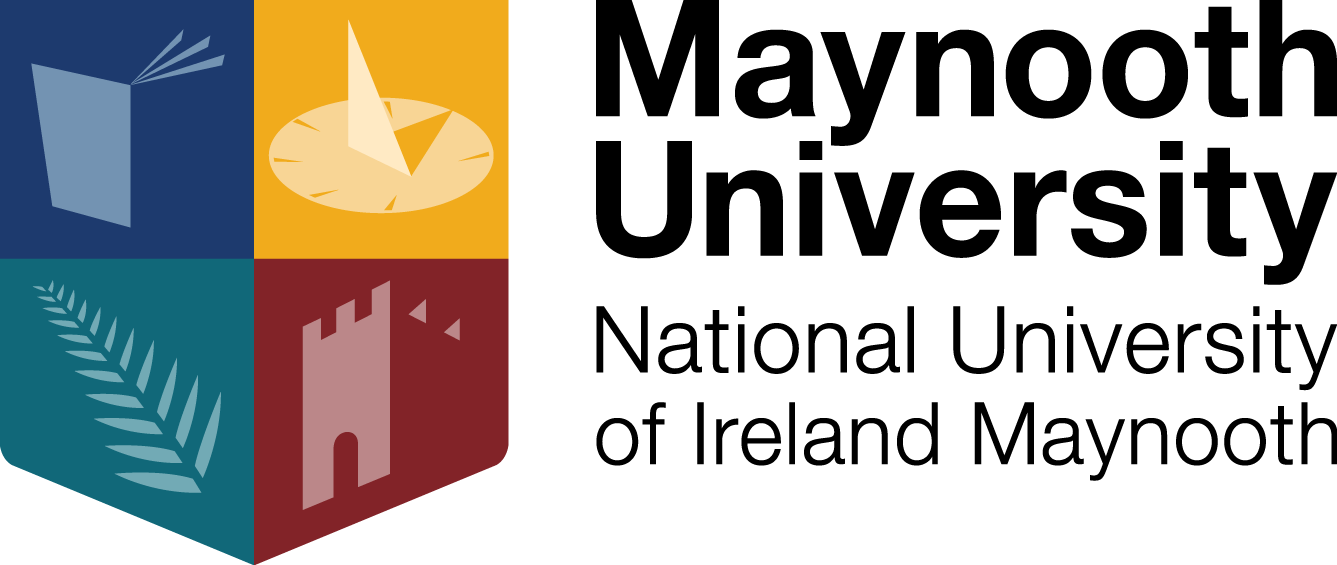 The Curse of Hamilton’s Chairs
Thermodynamics of a multistranded one-dimension Scaffolded DNA Computer
Ahmed Shalaby
2nd year PhD

Supervisor: Damien Woods
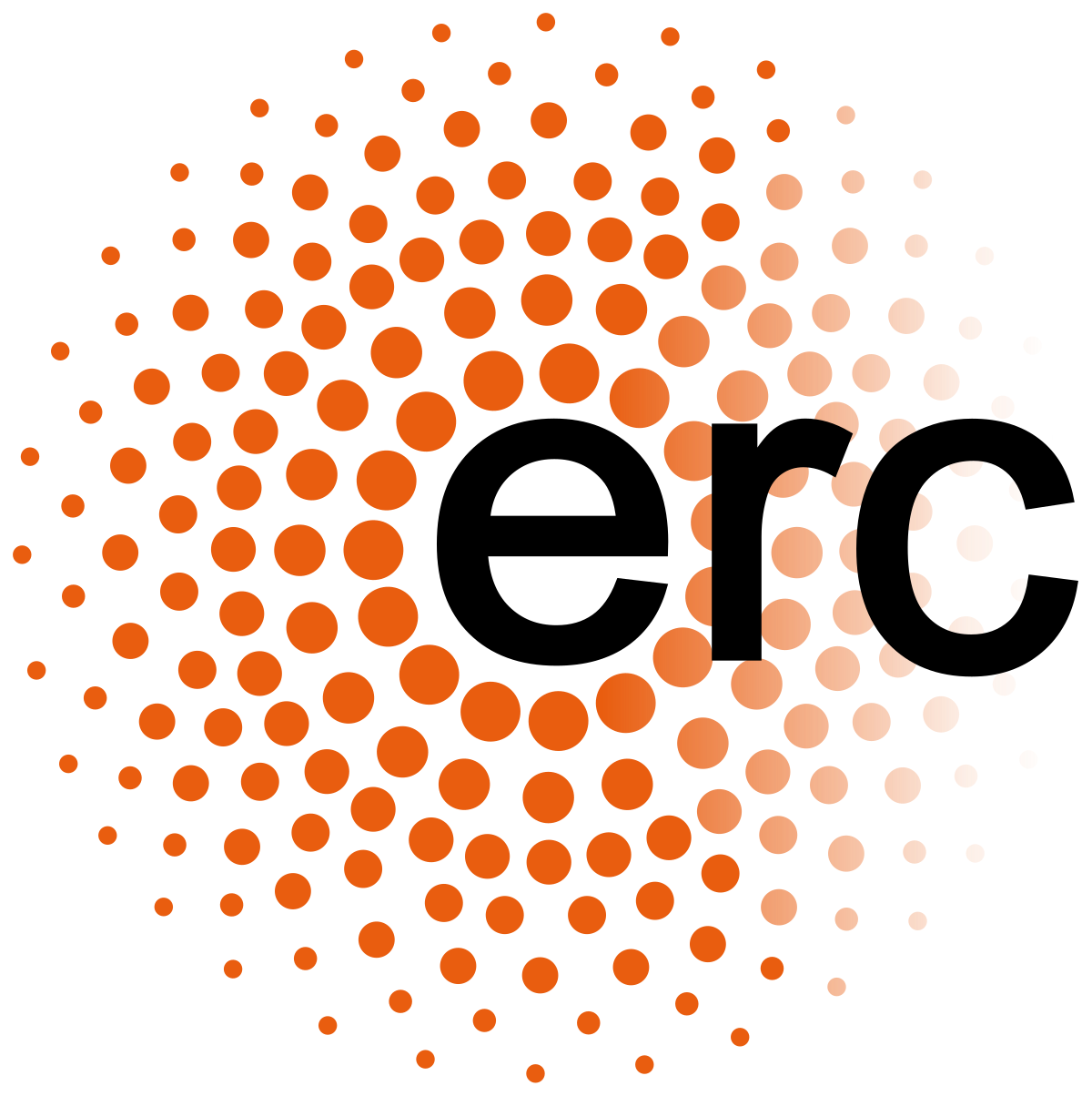 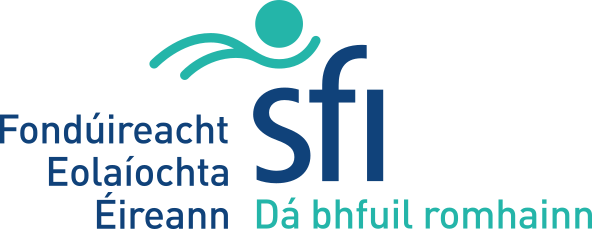 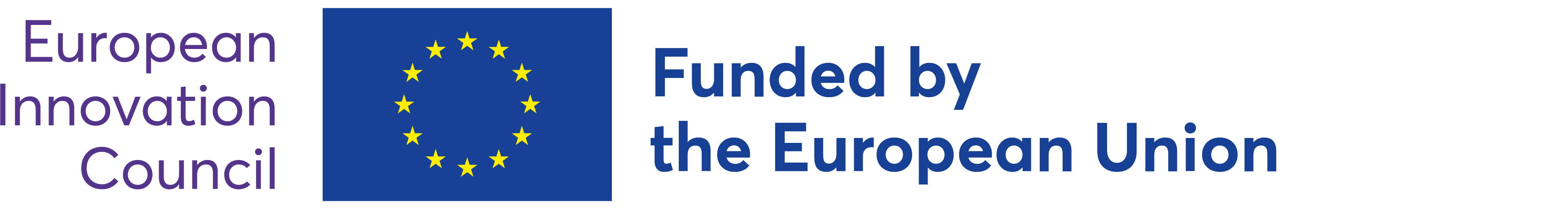 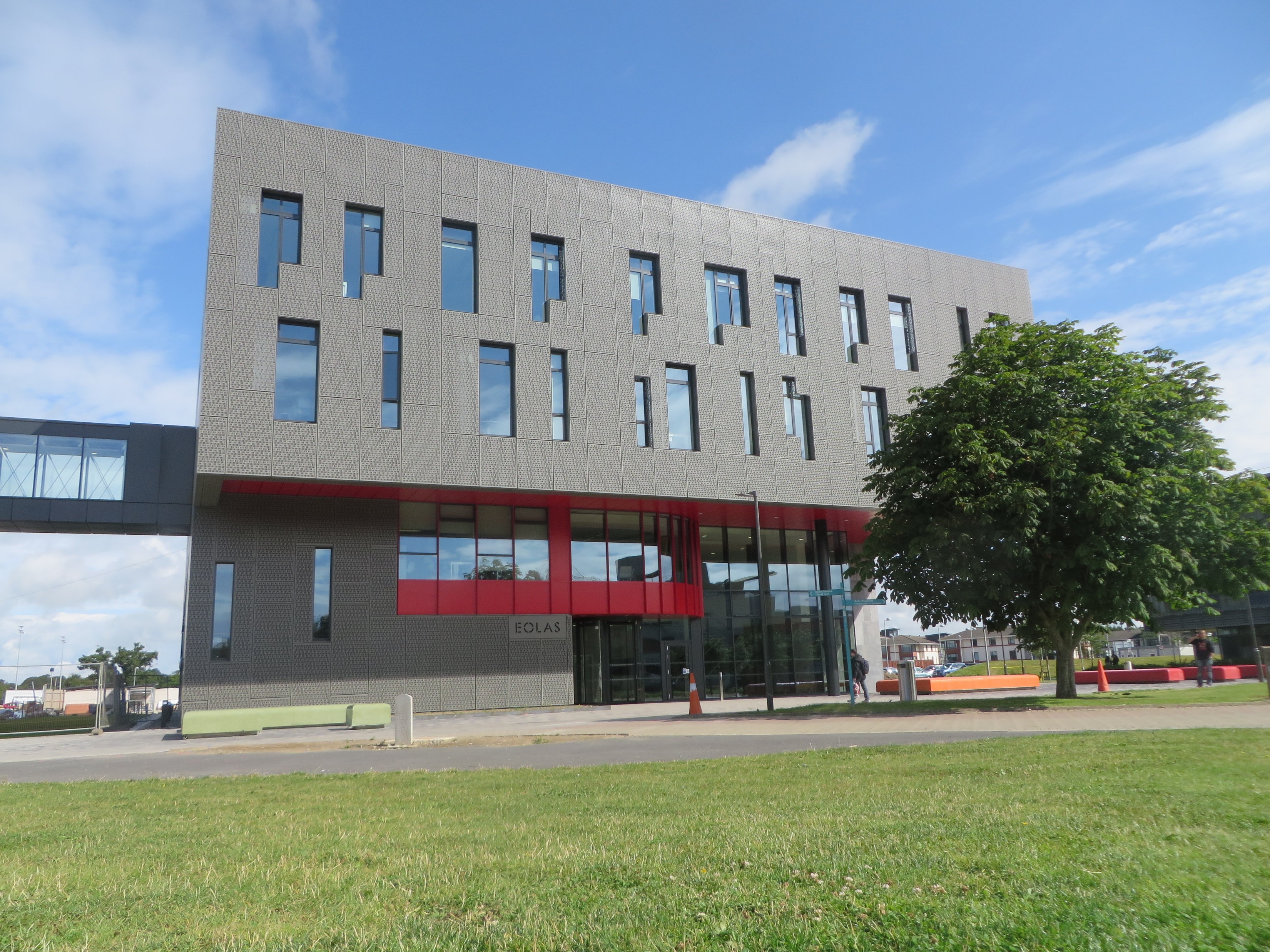 Let’s discover the rules of the game
2
1
1
1
1
2
2
2
2
Damien
...
...
...
...
PhD students
With colored clothes and gloves
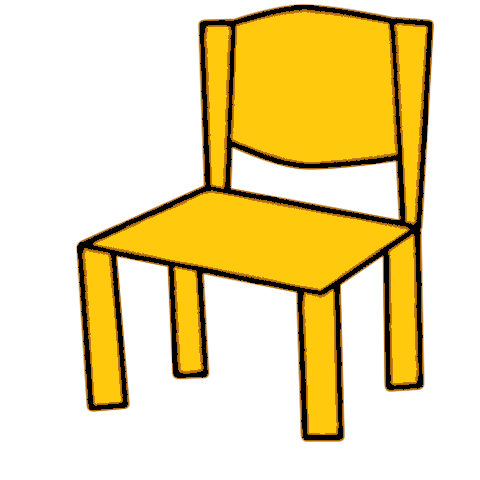 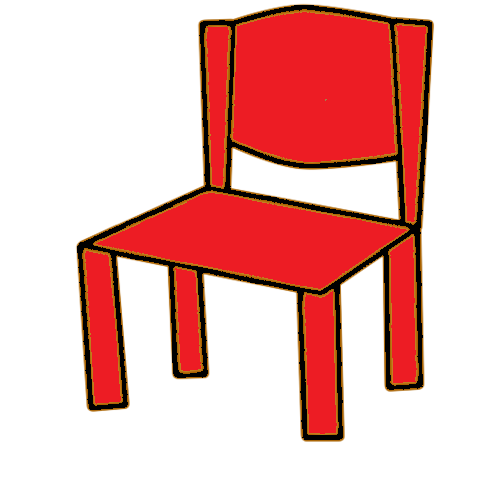 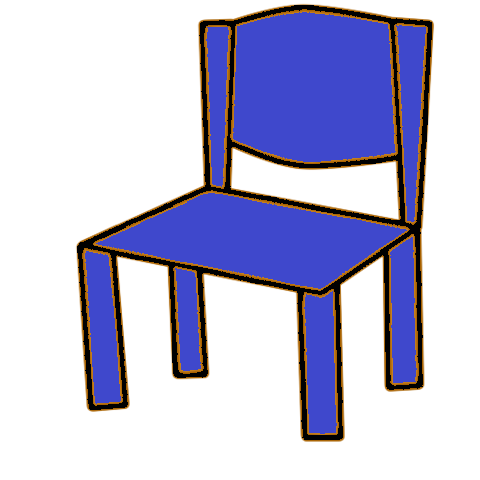 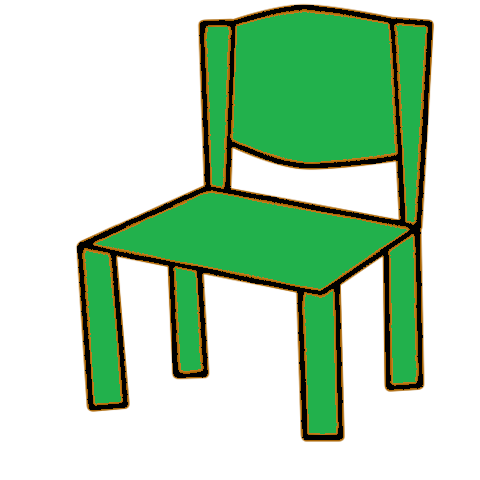 .   .   .
Hamilton
2
1
3
N
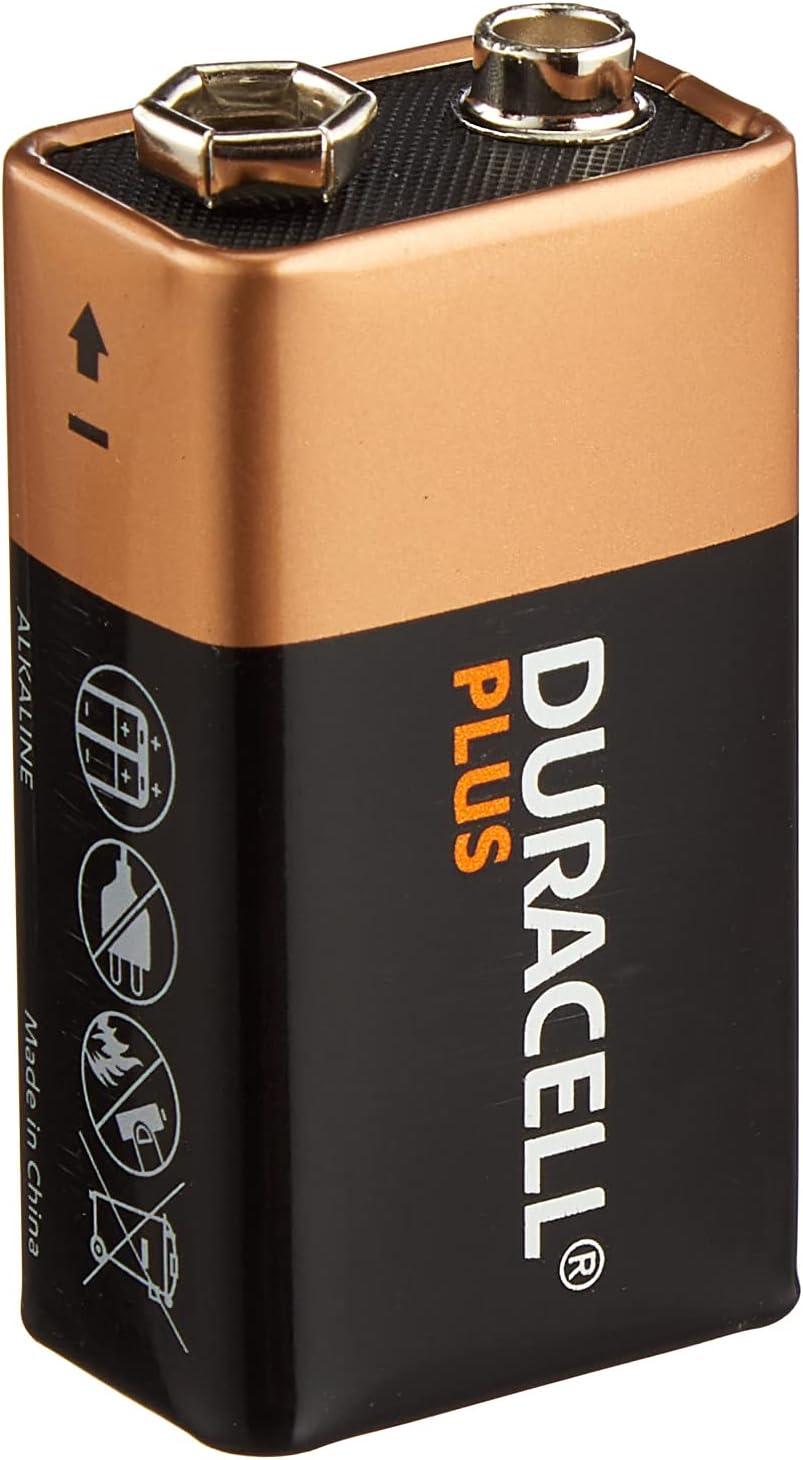 How many different configurations we will have ?
(Exponential in the # of chairs)
3
Yc
Emma
Akash
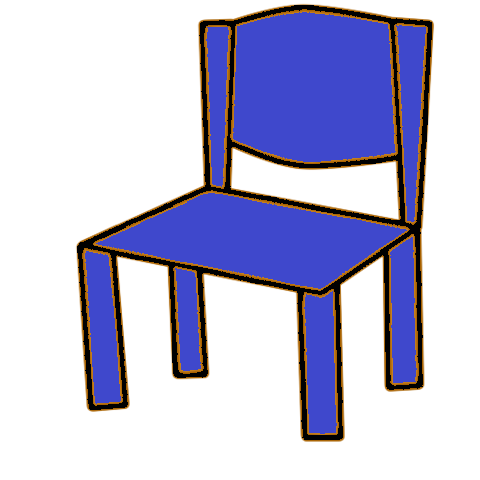 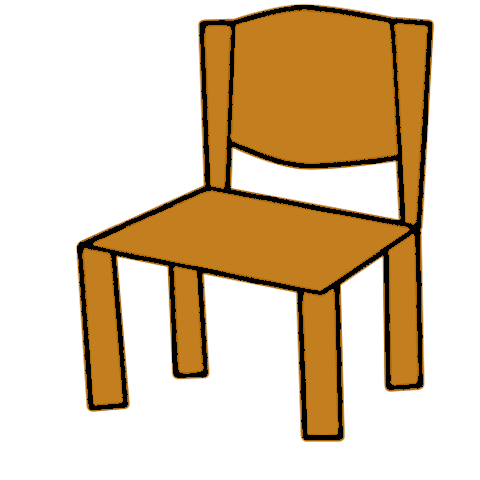 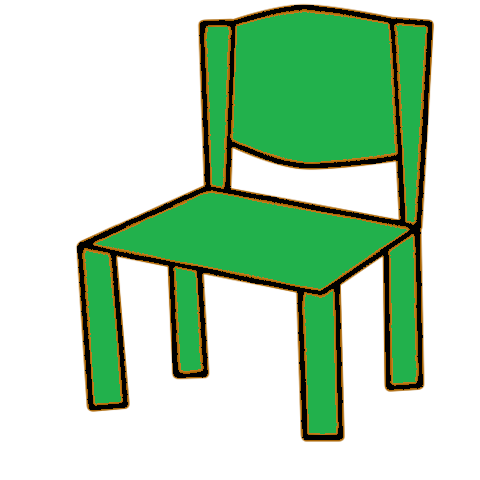 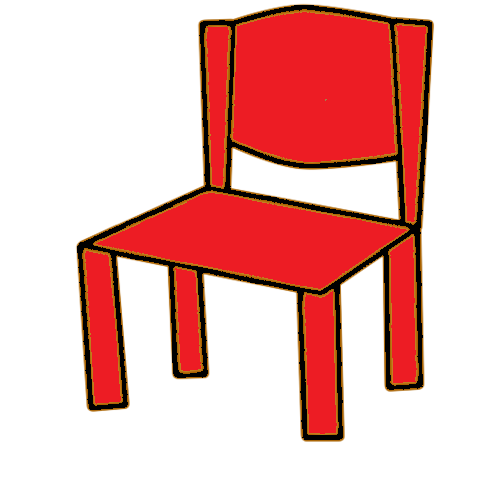 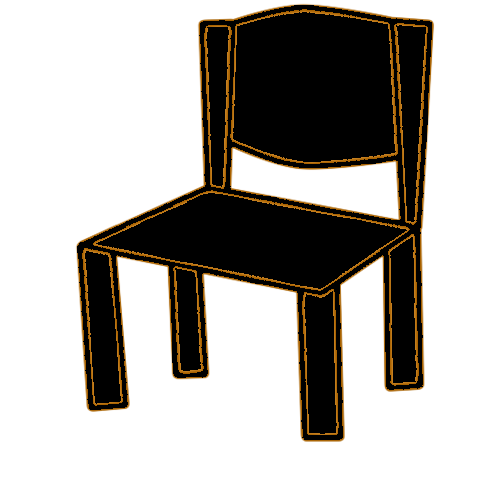 Damien
2
4
5
1
3
Hamilton
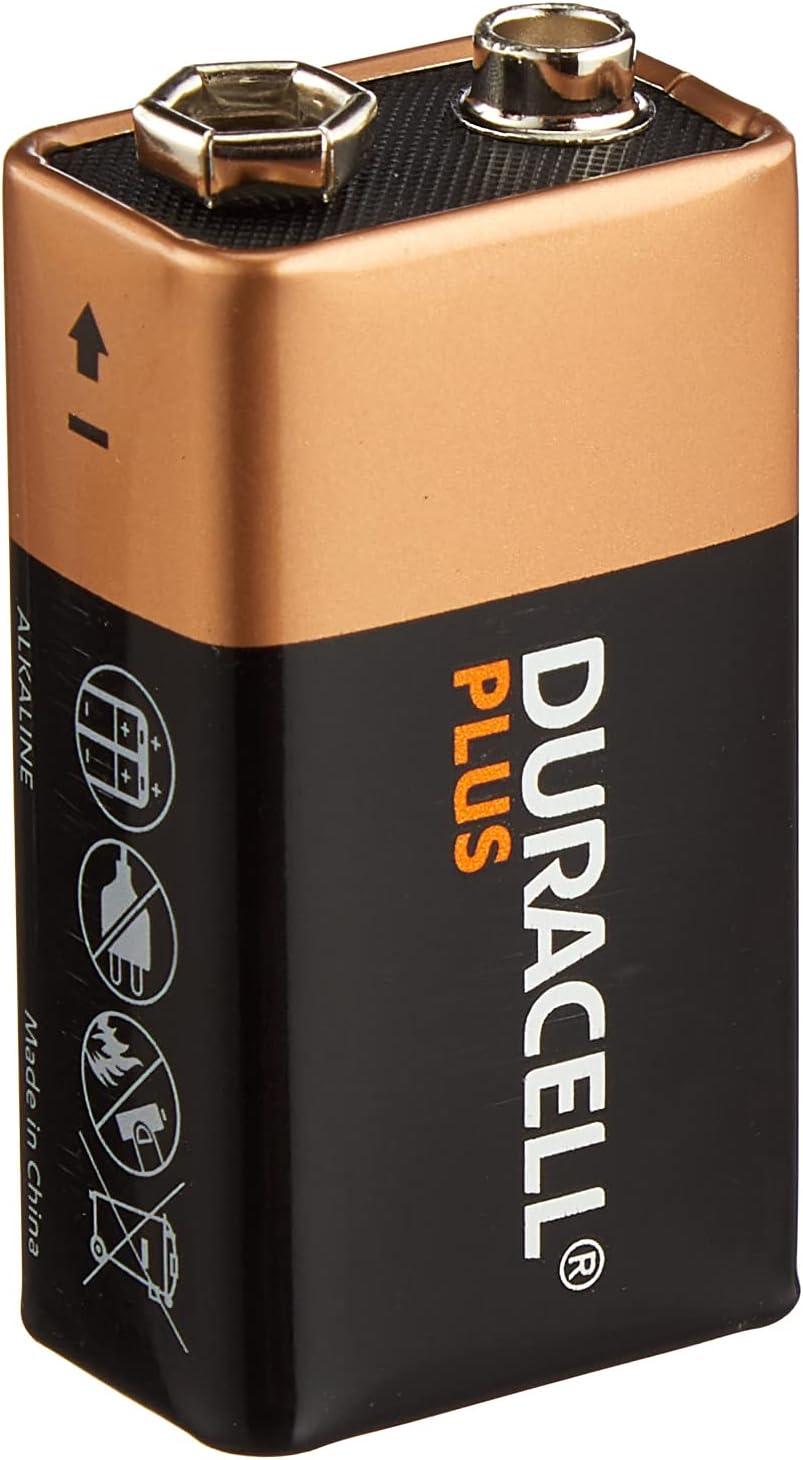 +
-
+
+
+
4
Built–in self improvement mechanism
PhD students' displacement system
Akash
Paddy
Paddy
Akash
Yc
Blake
Damien
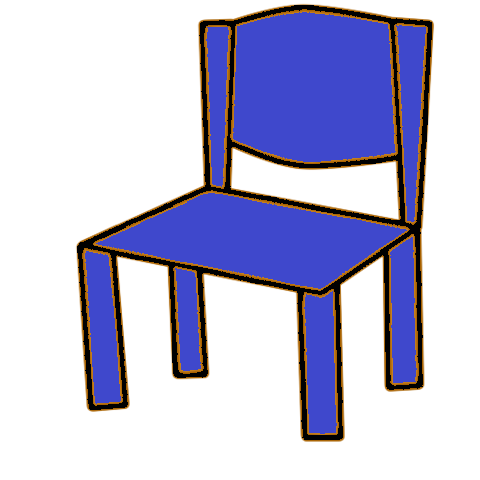 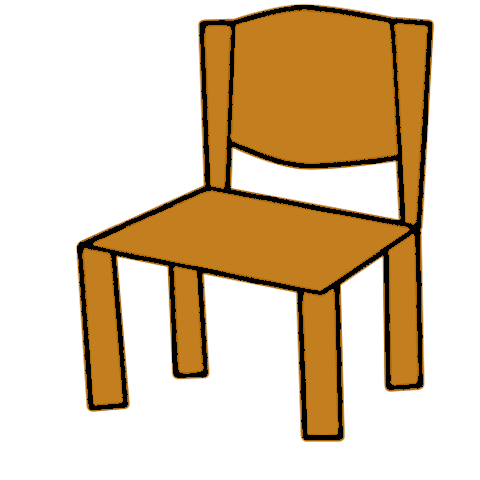 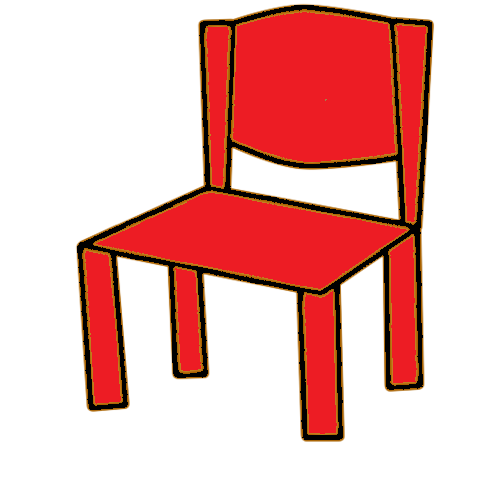 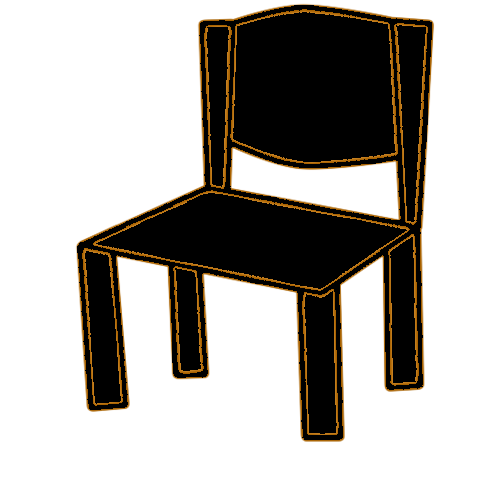 2
4
1
3
Hamilton
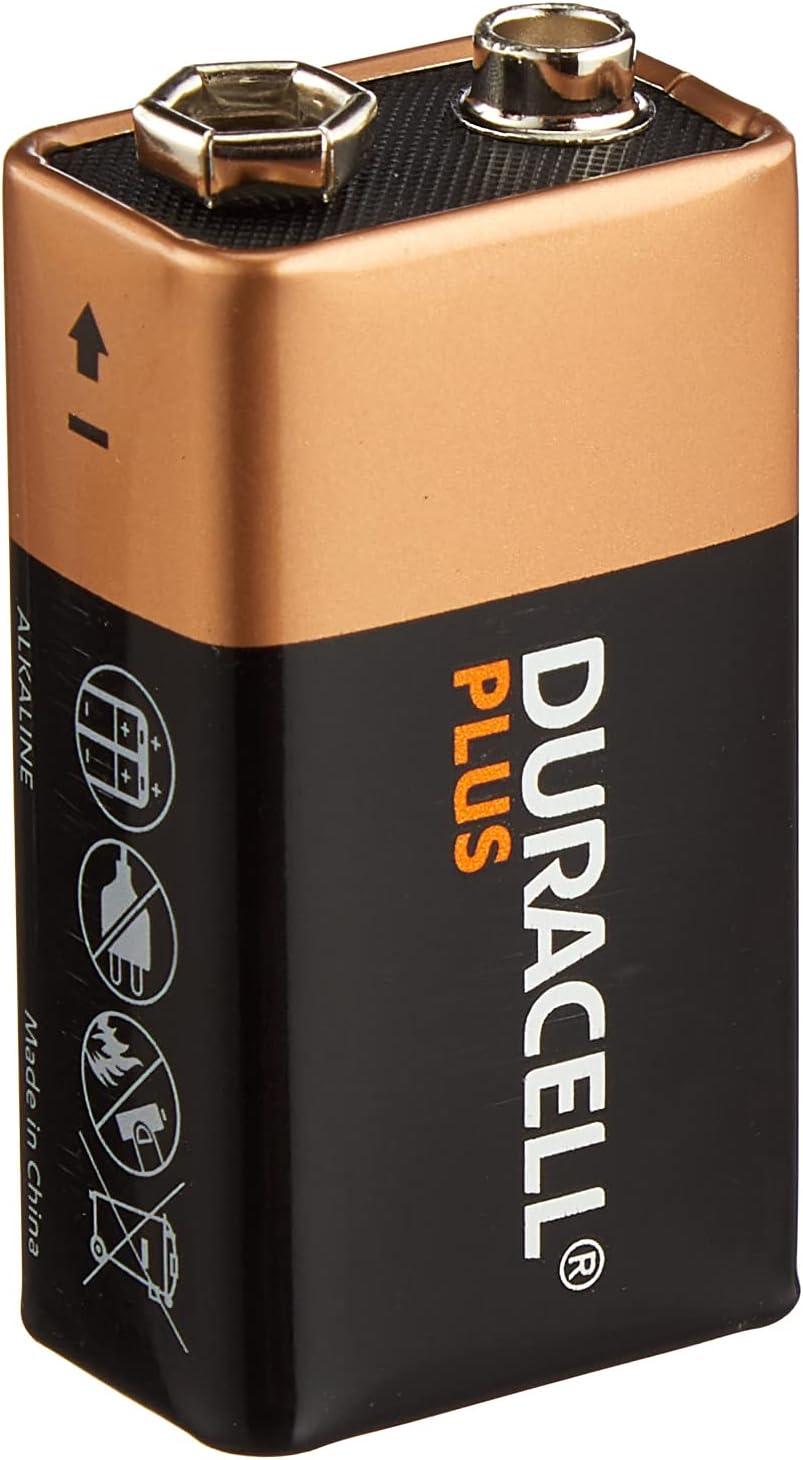 5
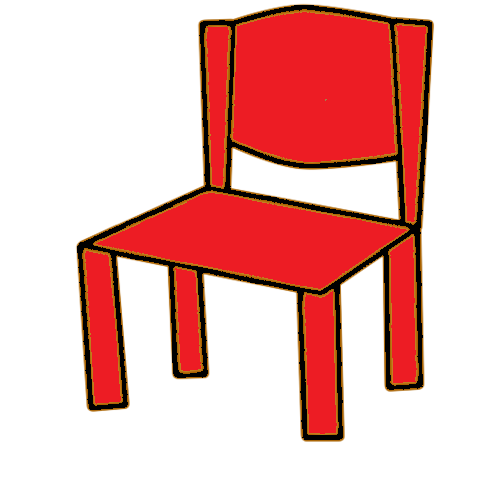 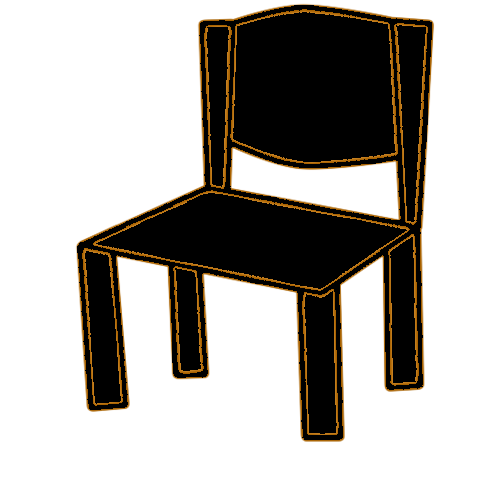 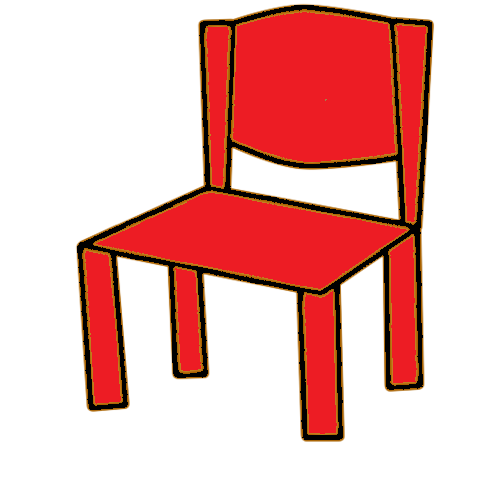 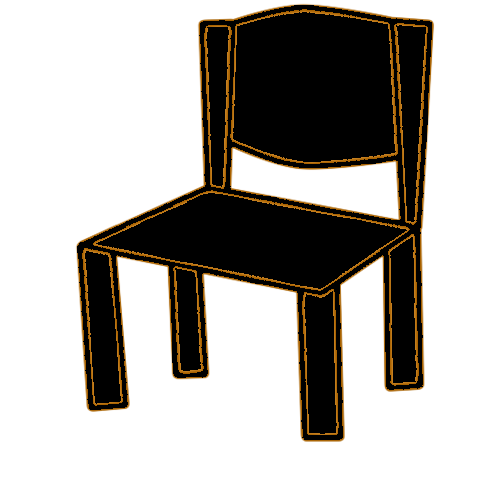 Free energy
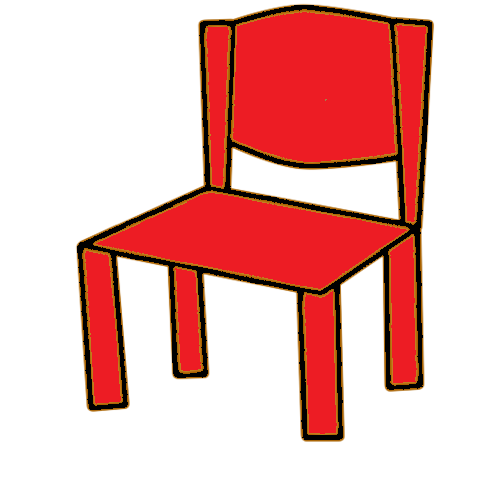 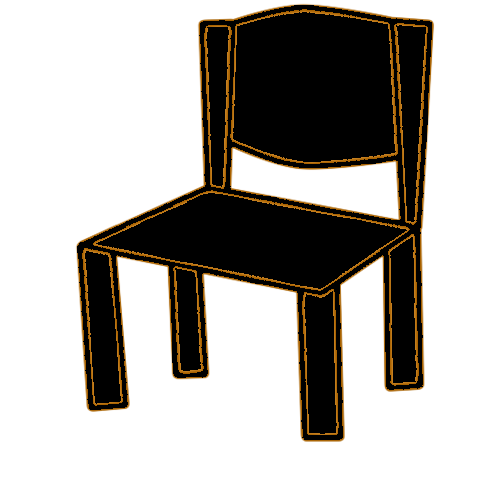 C
A
D
B
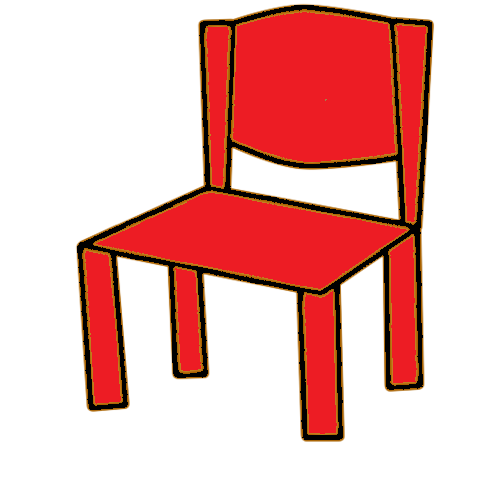 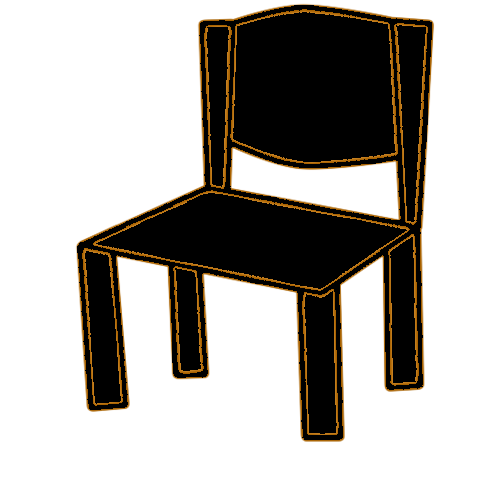 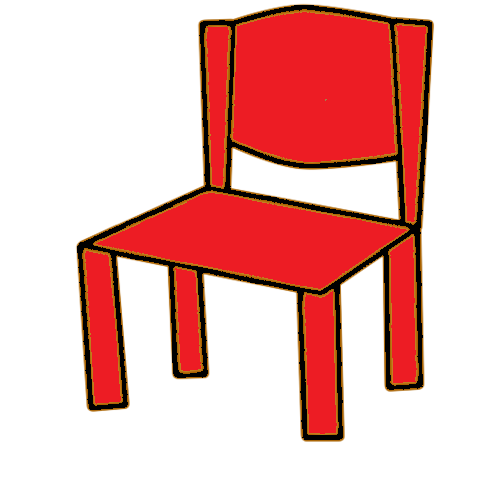 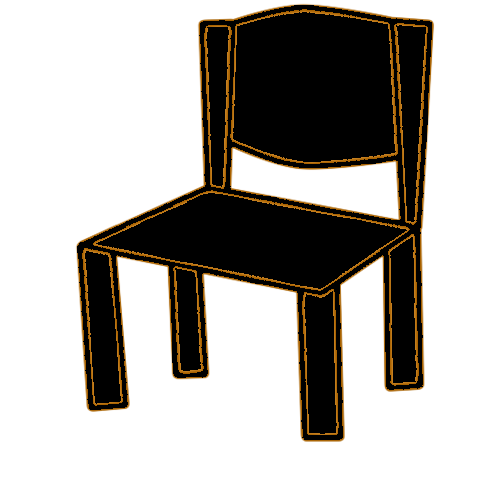 Configuration space
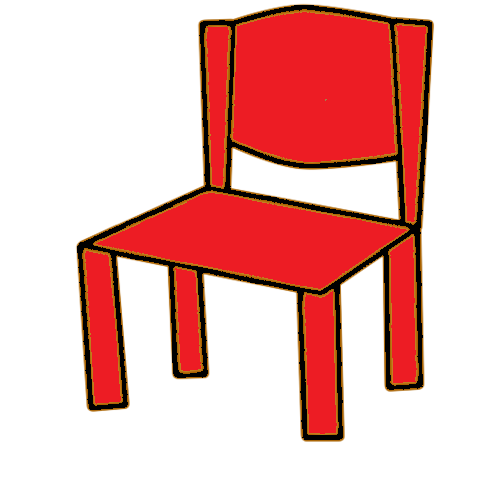 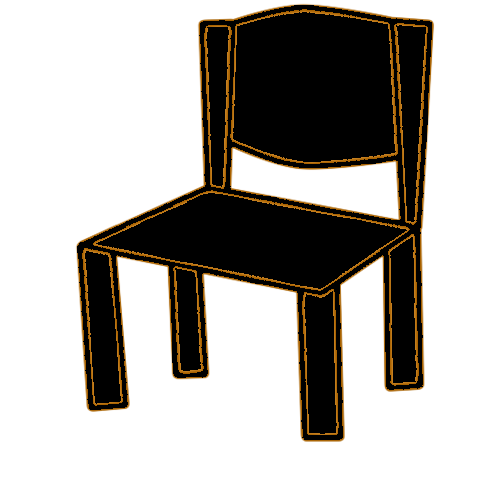 2
1
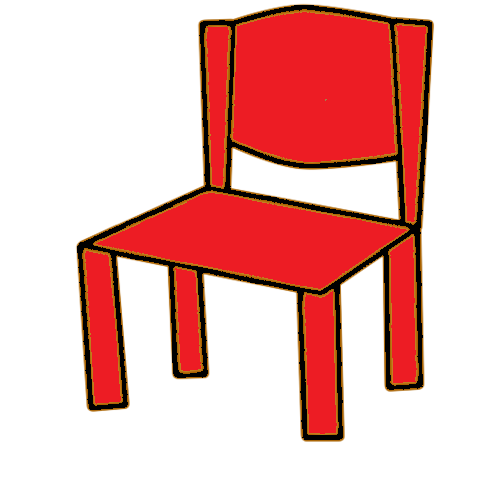 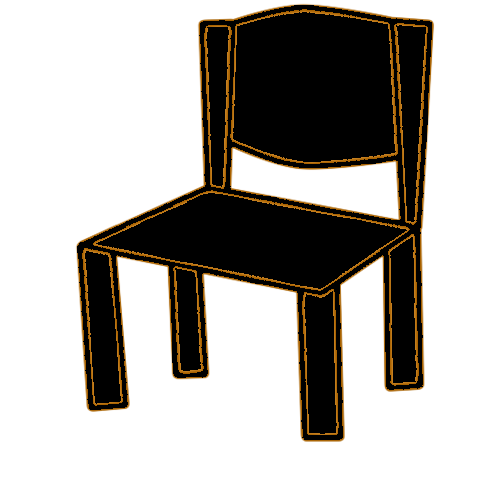 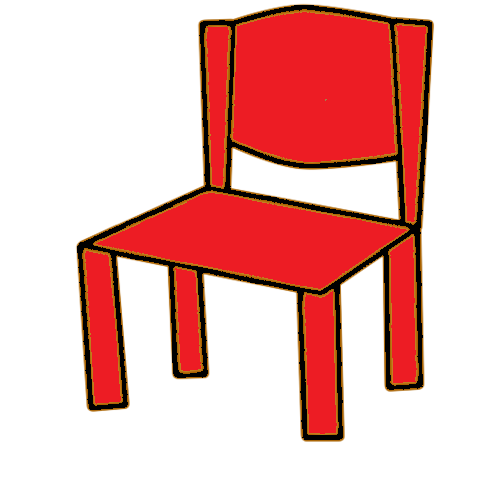 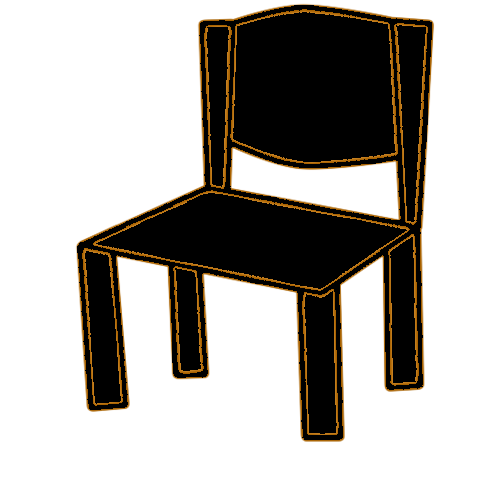 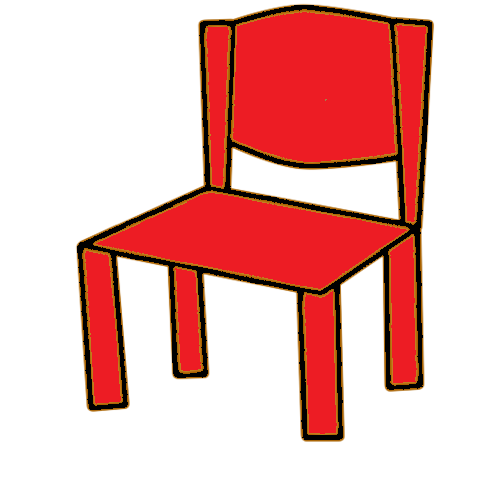 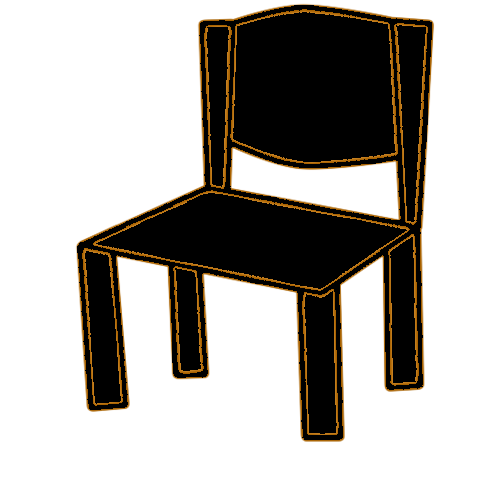 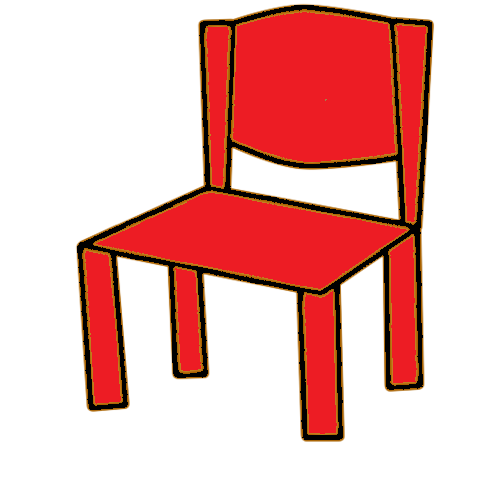 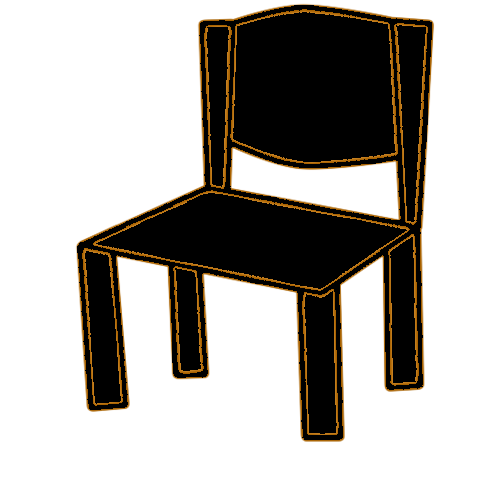 6
Why are we interested in this ?
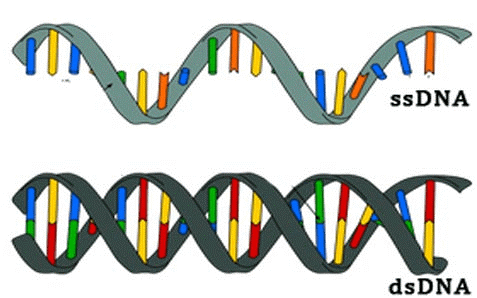 7
This is 1D Scaffolded DNA Computer
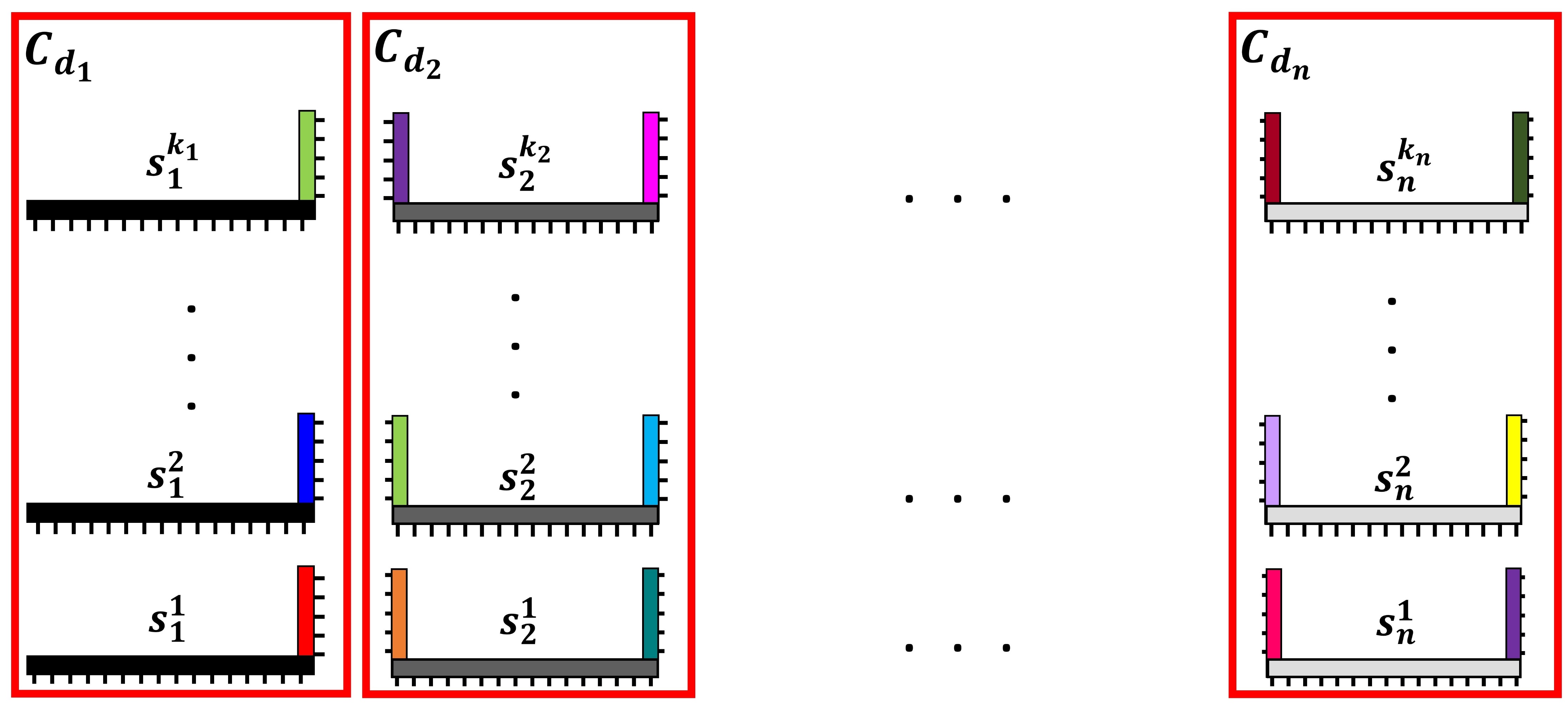 1
1
1
1
2
2
2
2
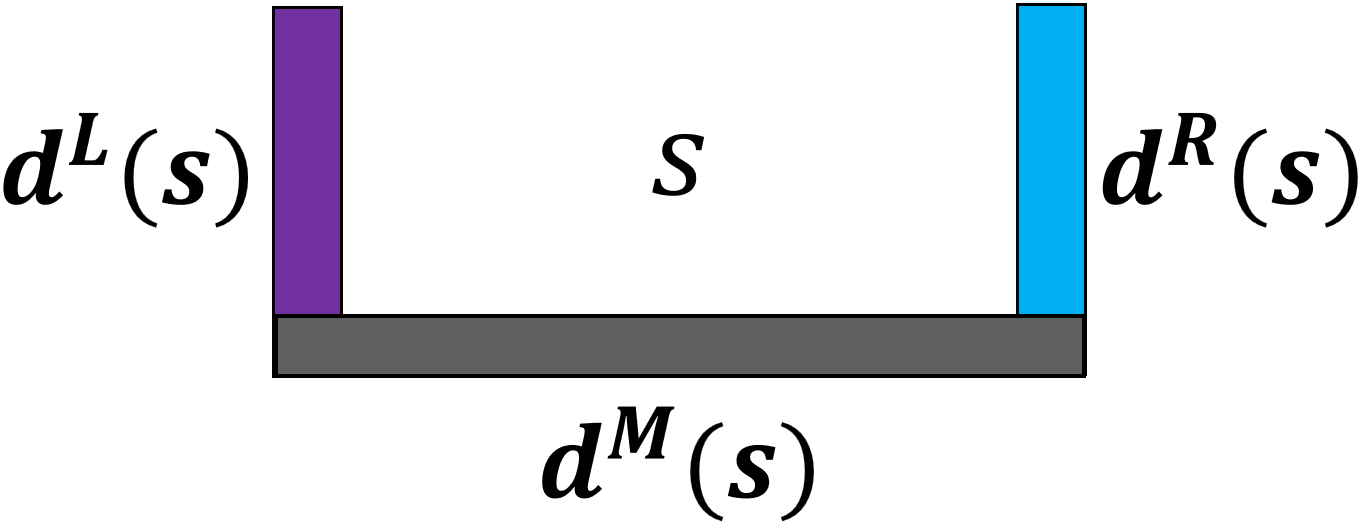 ...
...
...
...
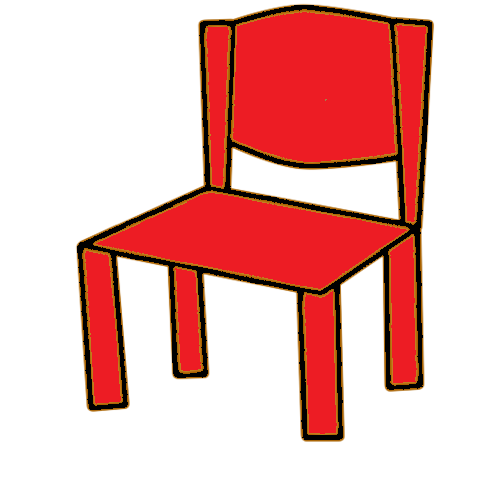 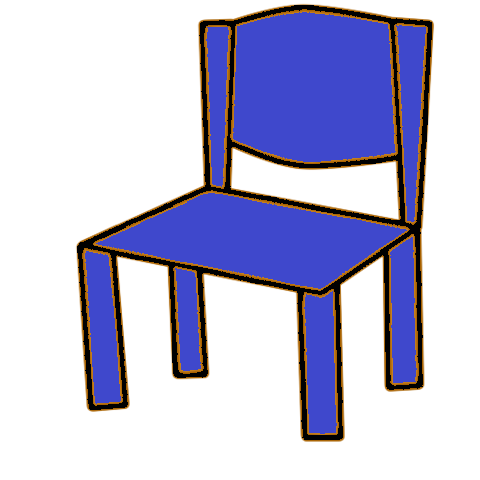 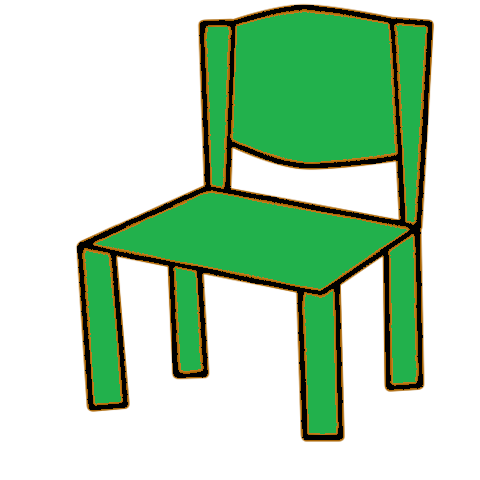 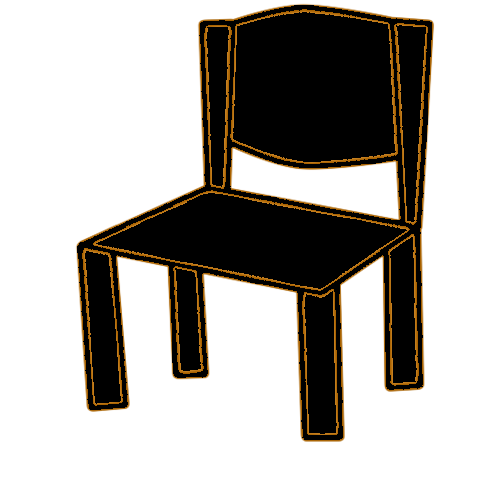 .   .   .
G
A
A
T
T
C
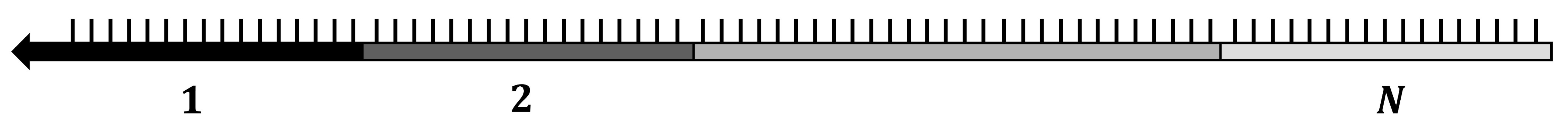 2
N
1
3
The Scaffold
8
Built–in algorithmic self correction mechanism
DNA strand displacement
9
1D Scaffolded DNA Computer Energy model and thermodynamic features
Chair
Free energy
DNA
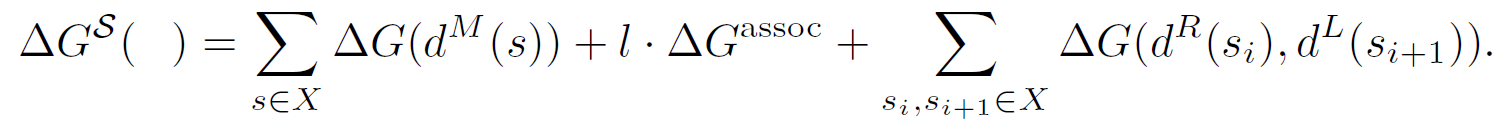 System secondary structures
Boltzmann weighted sum
Minimum Free Energy
Partition Function
10
Scaffolded DNA Computer example: Bit-Copy
0
1
0
0
0
0
0
0
Input 1
1
1
1
1
1
1
Compute
Input domain
Input 0
GOAL
…
At equilibrium
11
Computational complexity of Minimum Free Energy and the Partition Function
At equilibrium
GOAL
Efficiently
12
Is there recursive way to build these classes from themselves?
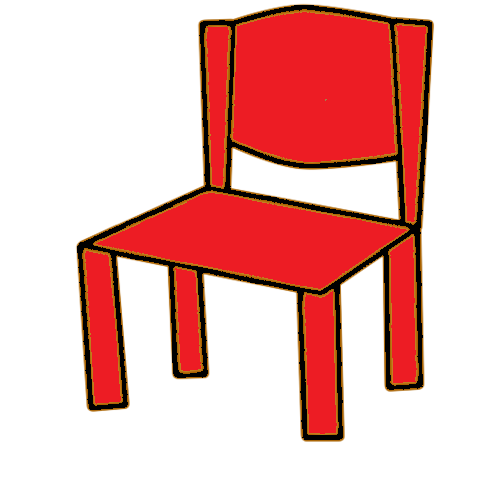 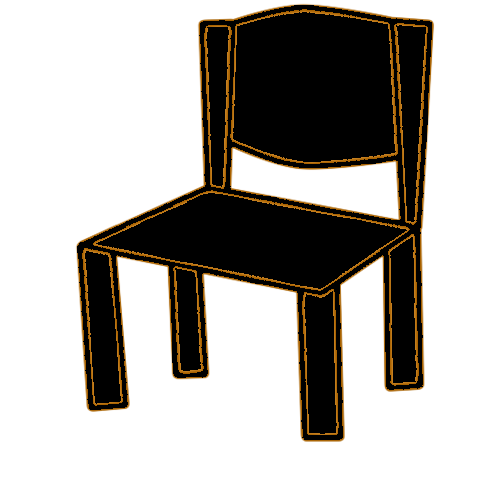 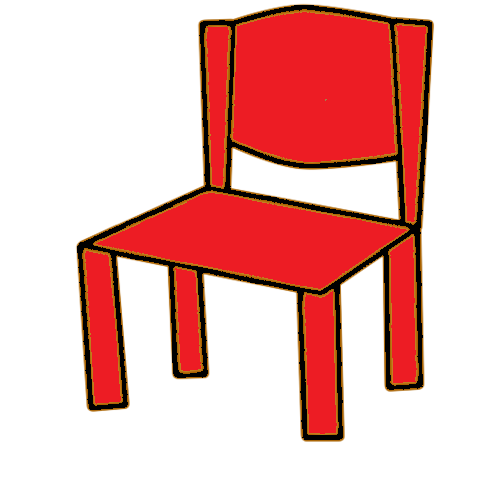 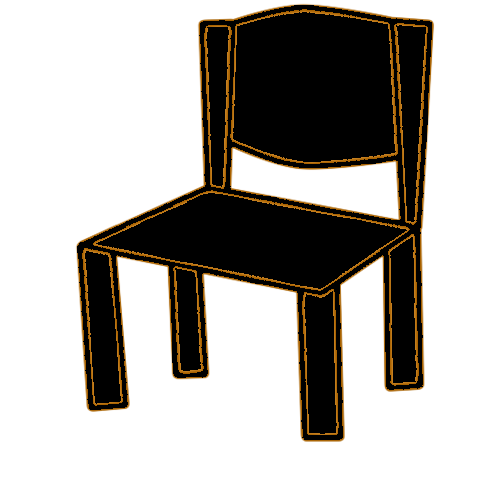 D
C
C
A
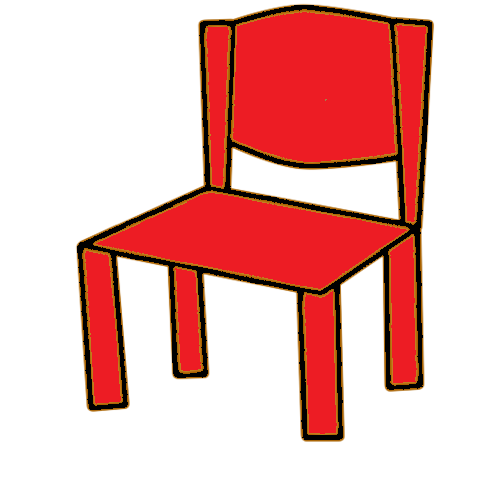 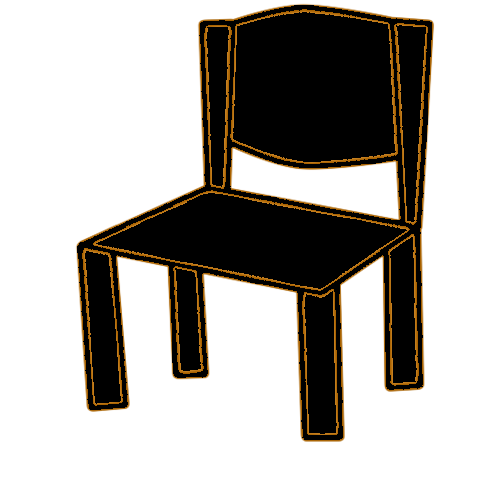 D
B
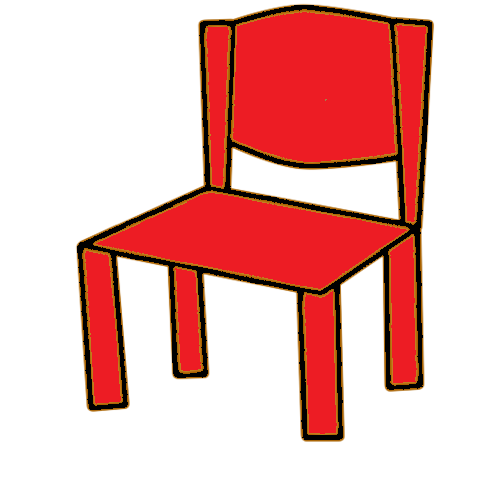 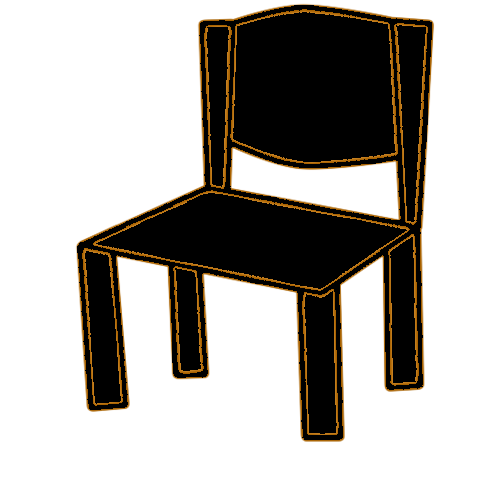 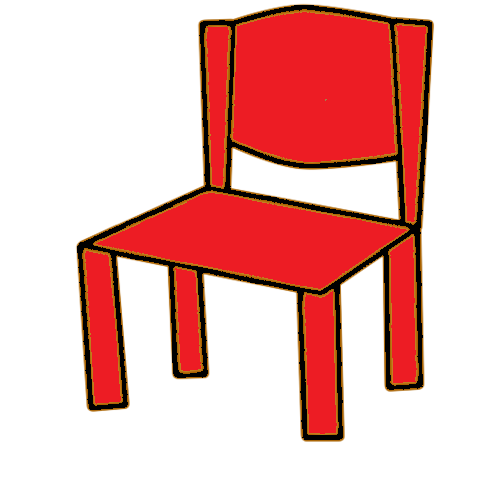 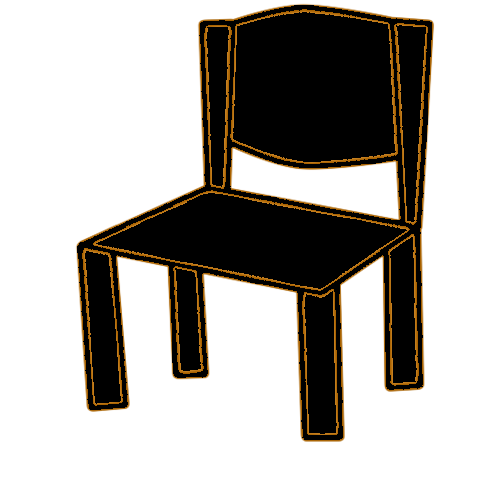 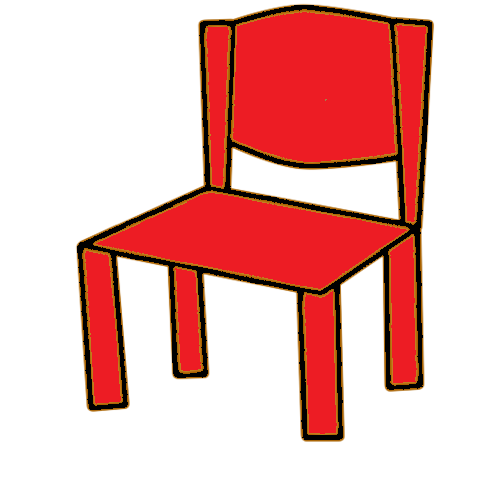 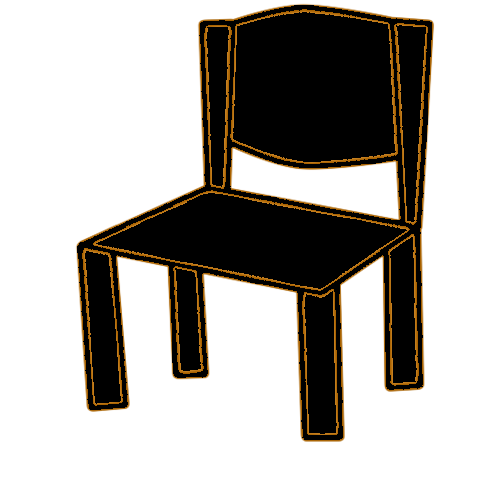 D
A
A
C
A
2
1
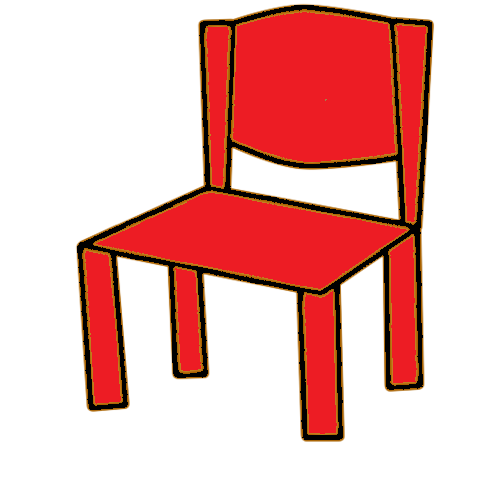 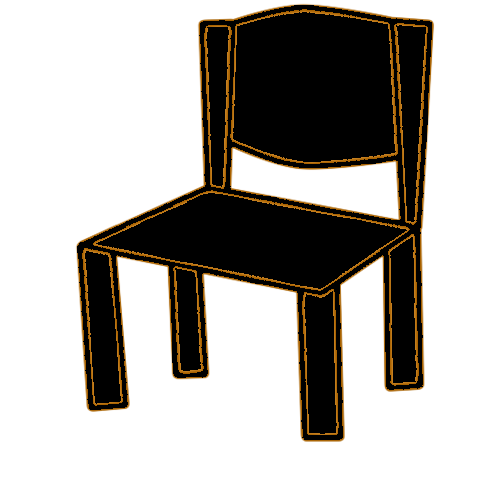 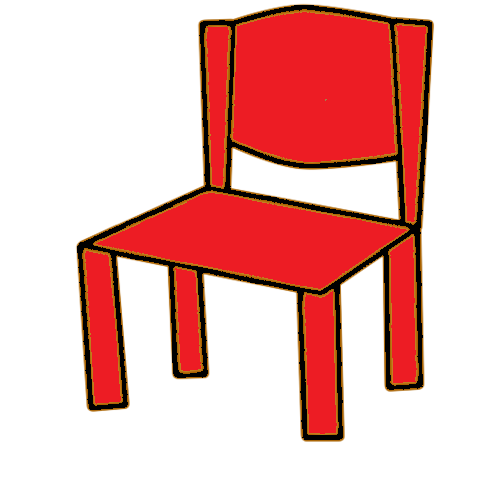 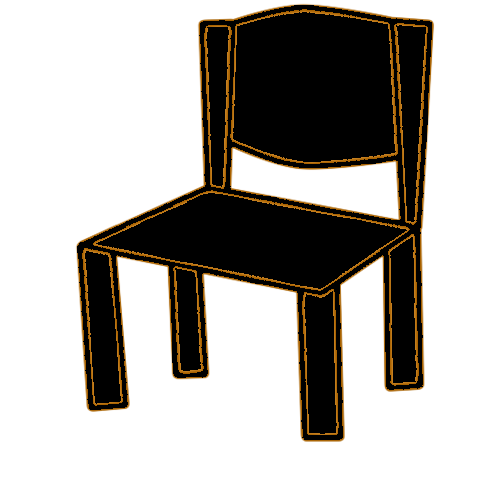 C
D
B
B
B
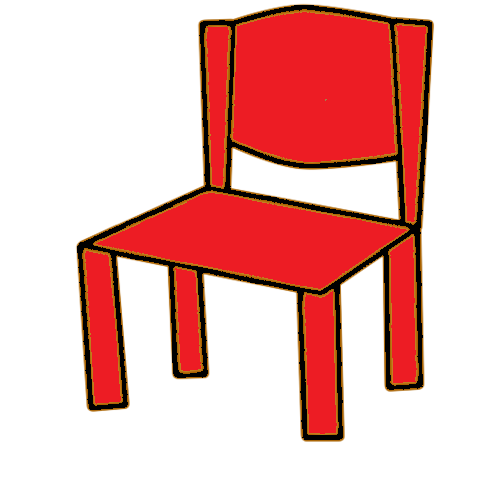 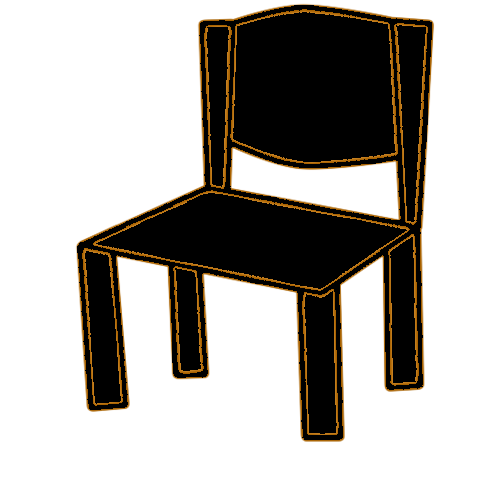 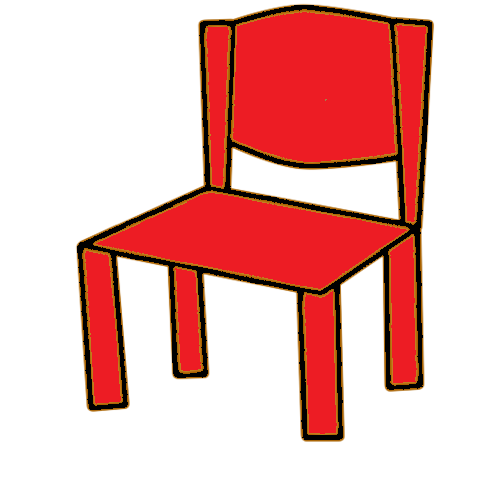 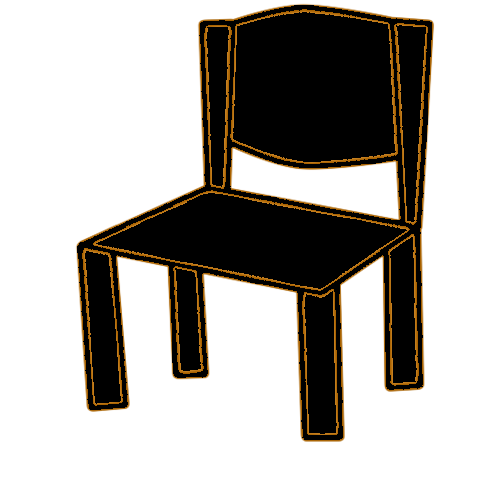 13
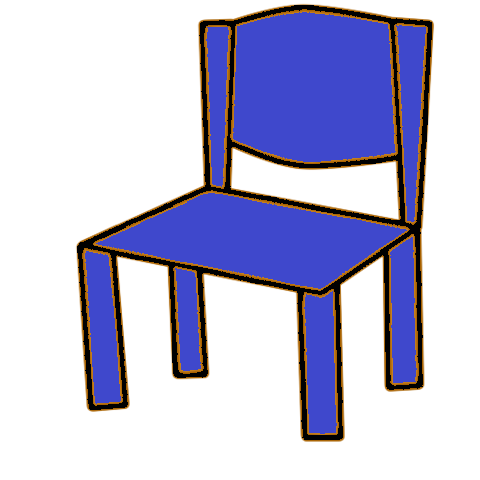 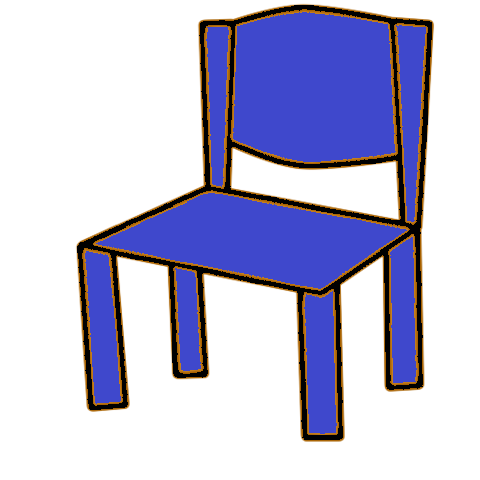 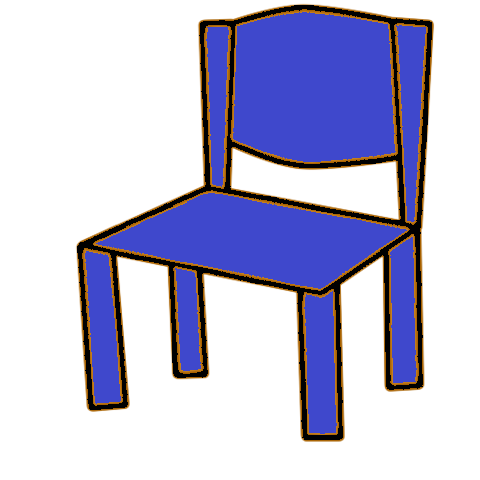 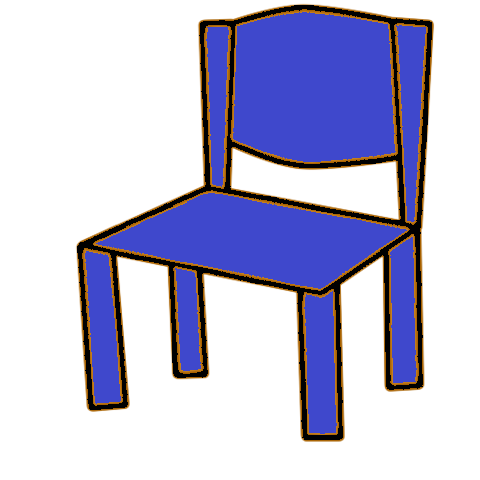 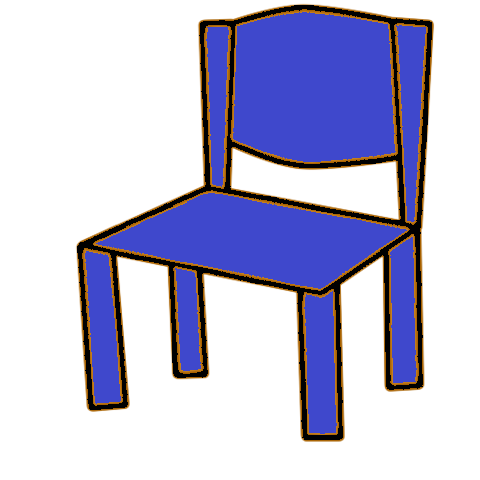 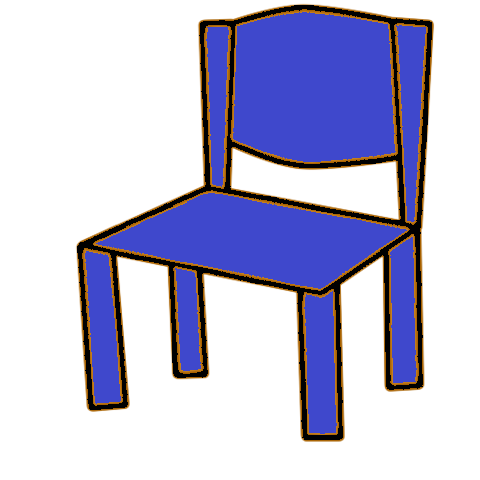 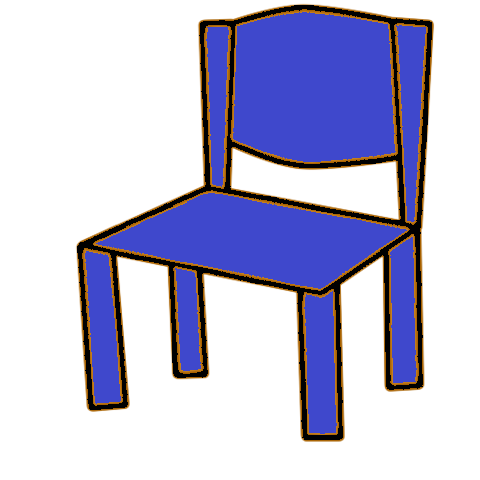 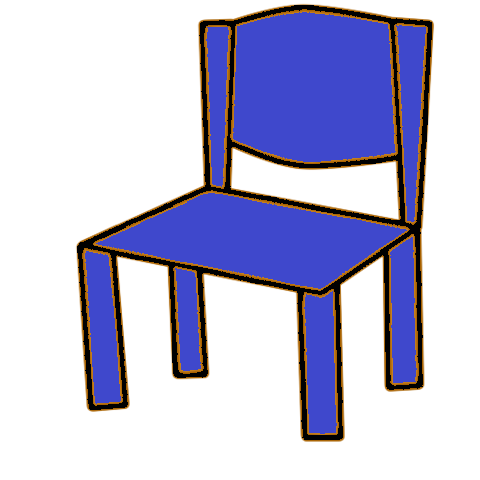 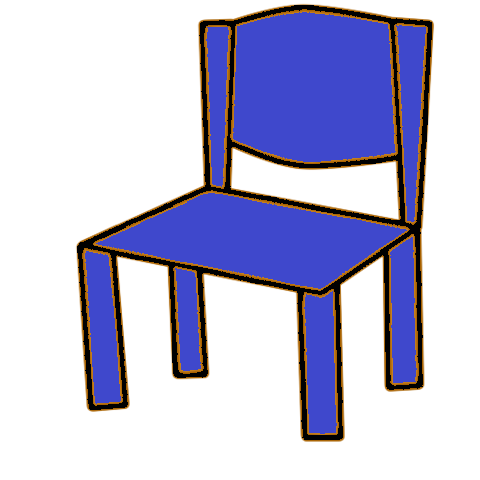 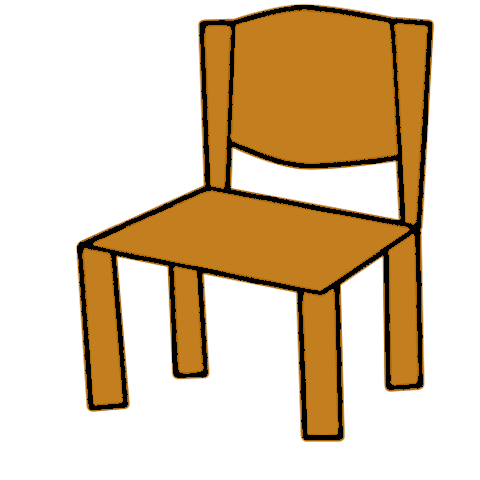 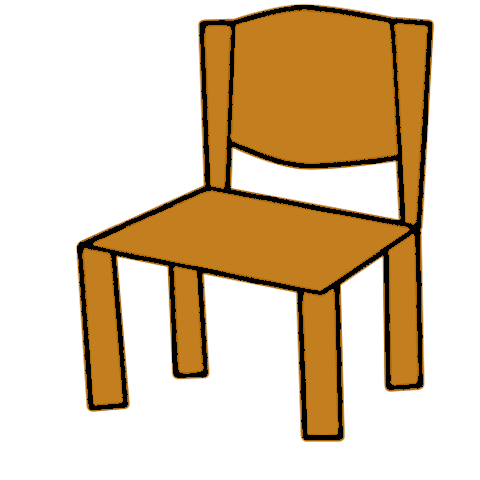 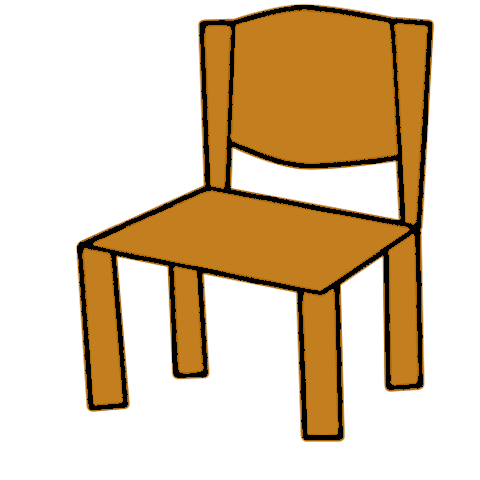 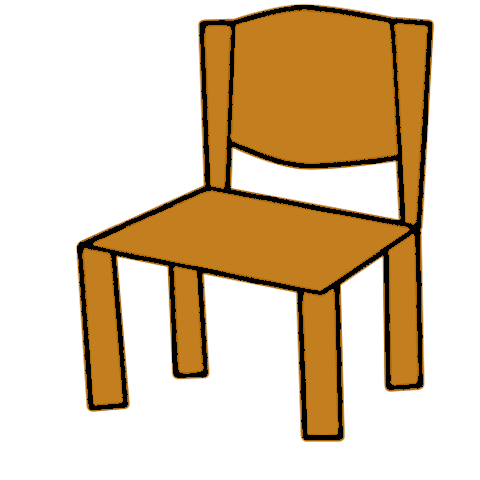 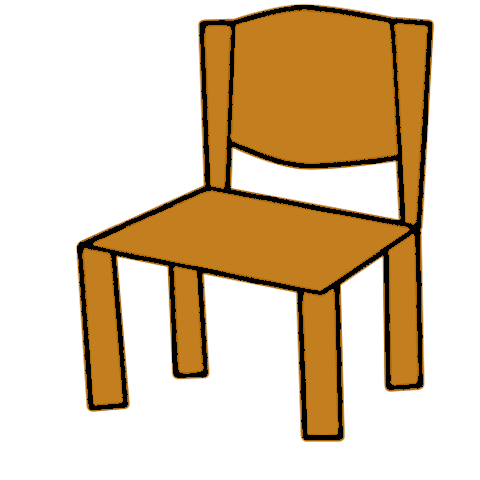 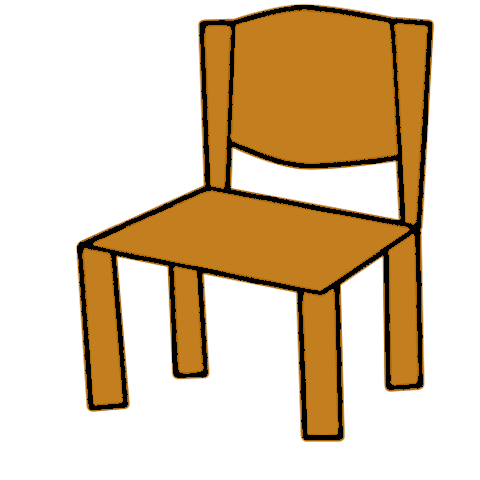 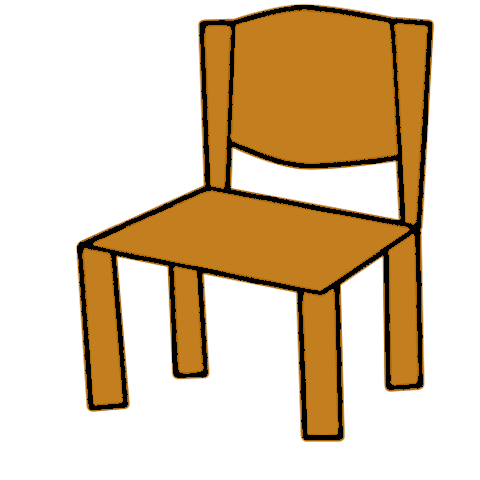 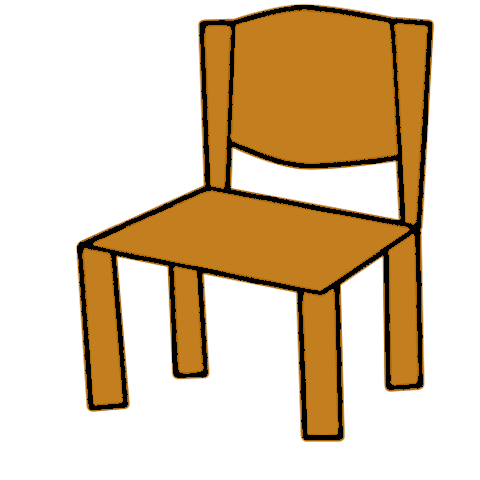 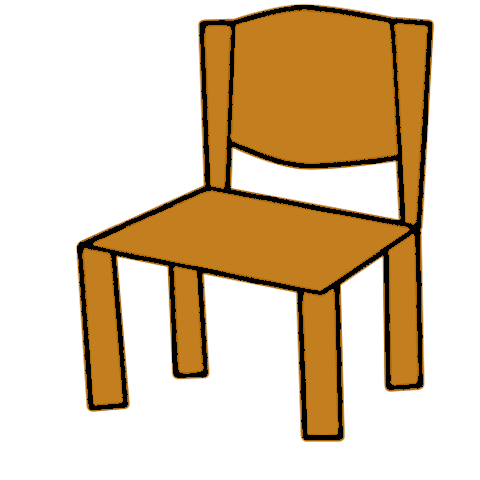 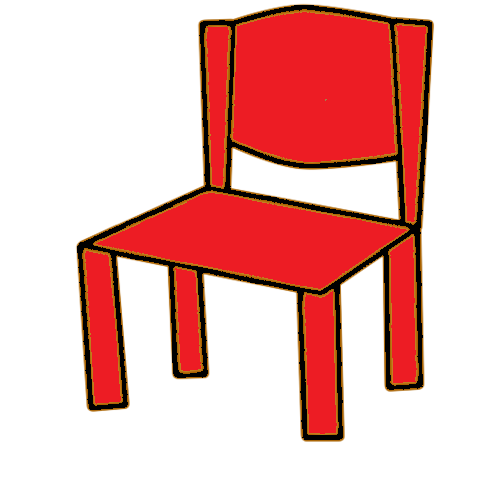 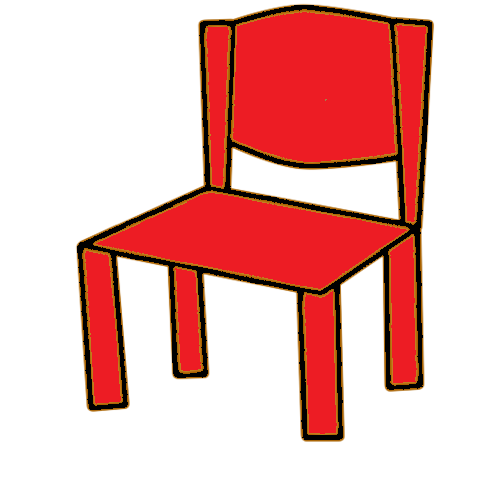 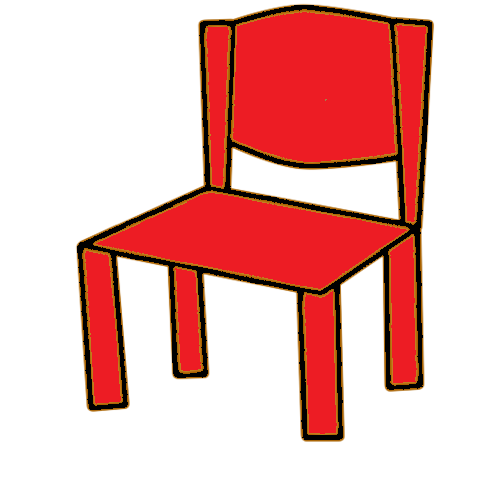 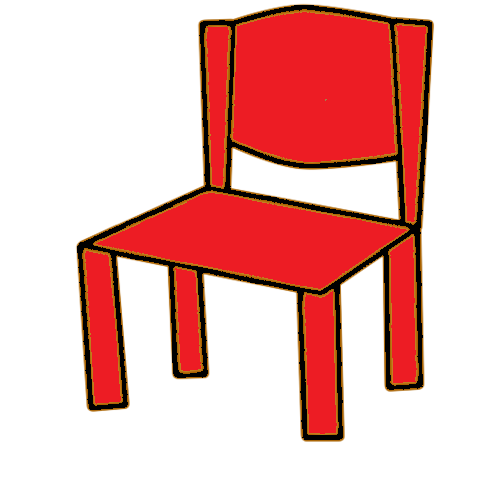 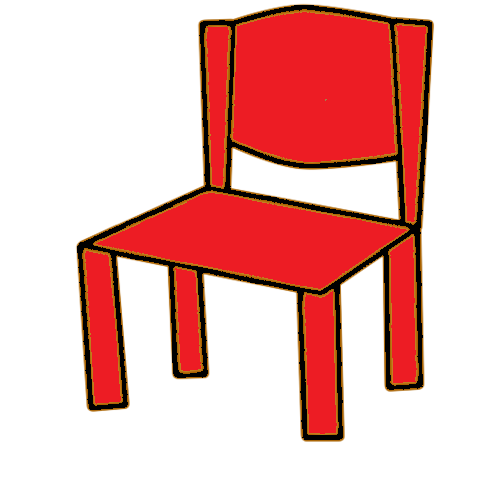 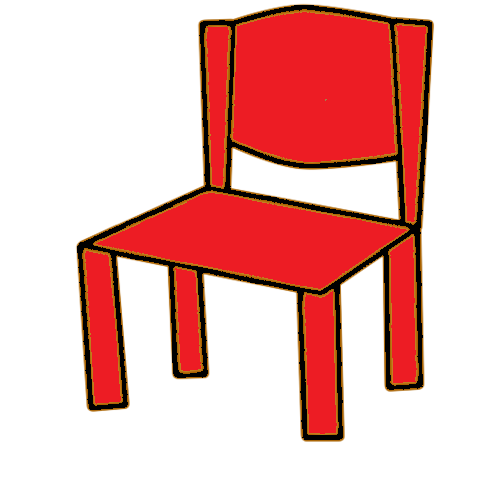 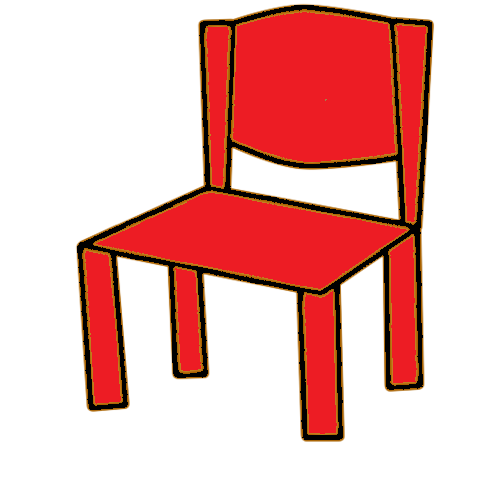 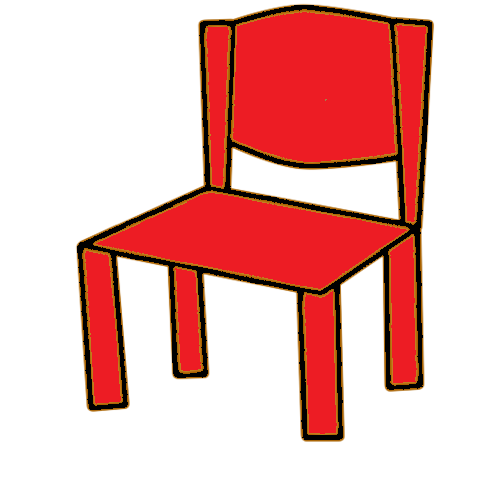 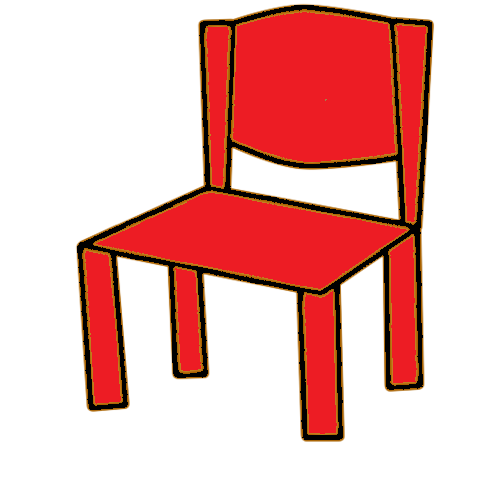 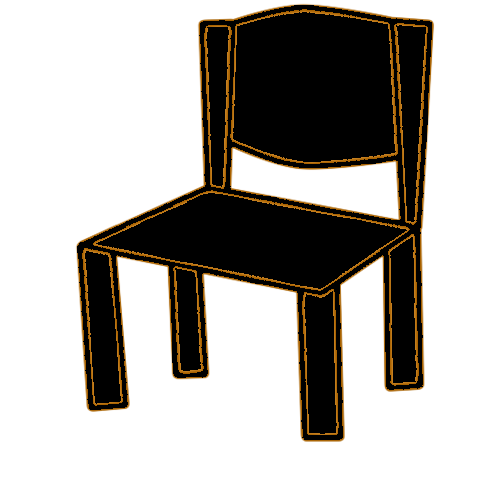 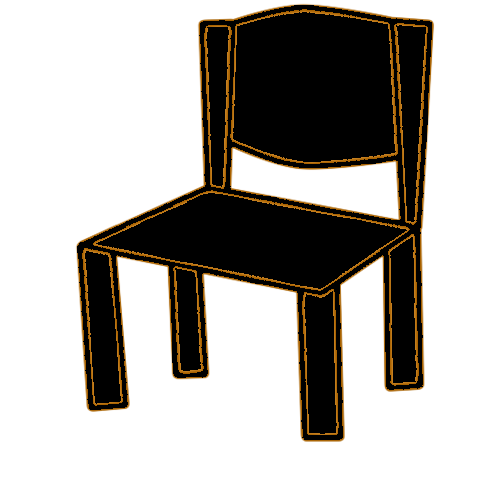 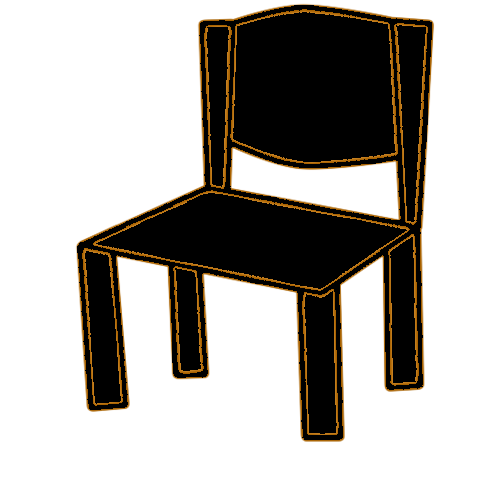 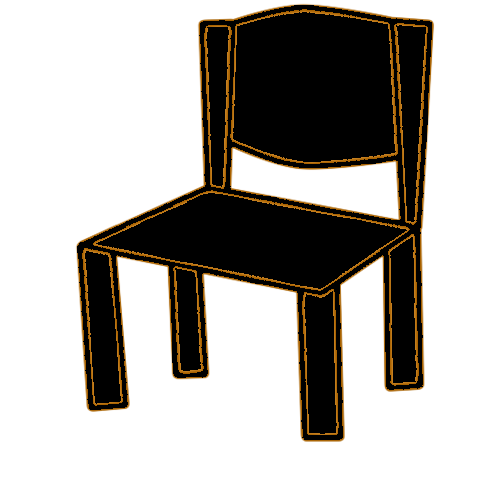 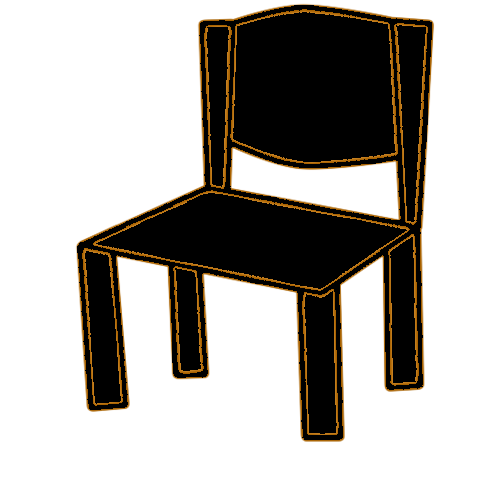 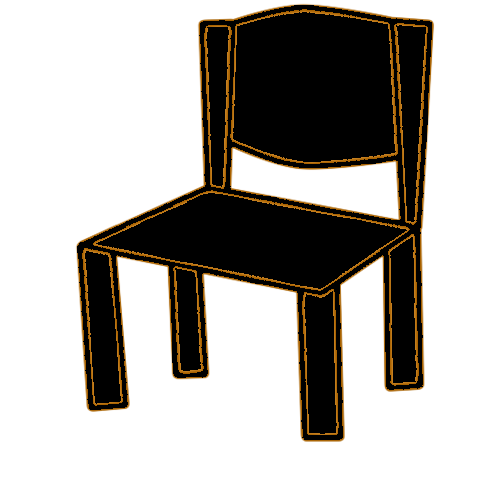 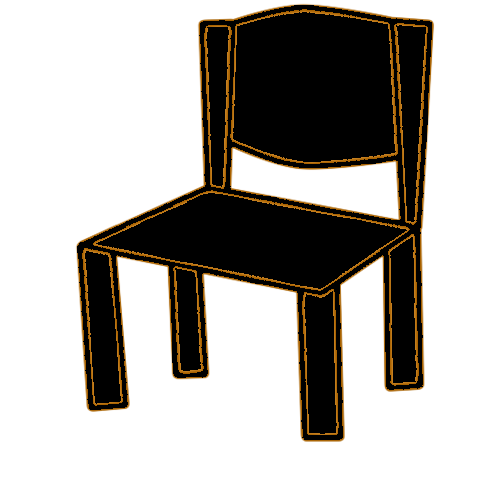 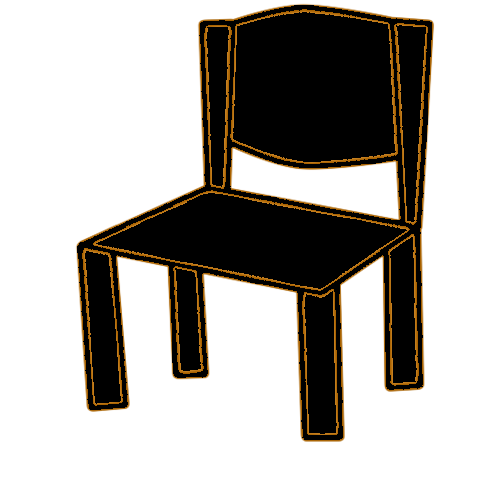 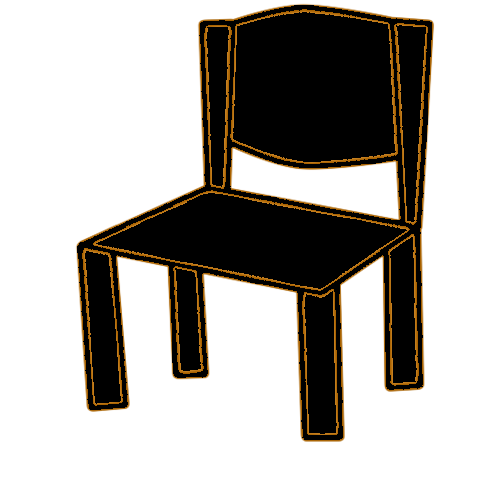 0
1
. . .
1
1
...
2
1
1
...
...
14
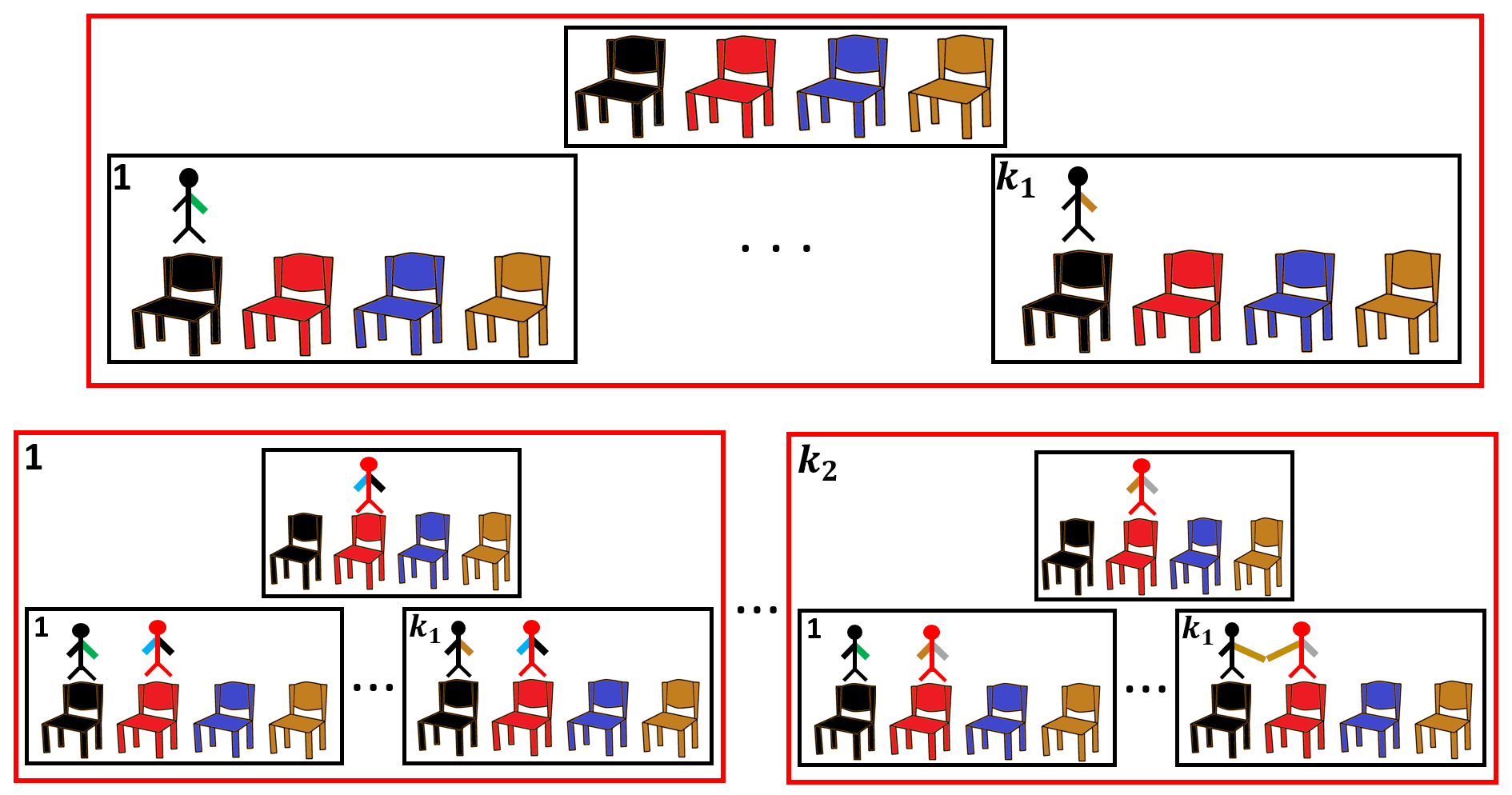 0
Layer = chair
There is a 1-1 correspondence between each class of higher layers and a sub-class of any class in the current layer.
1
Class
Cai
2
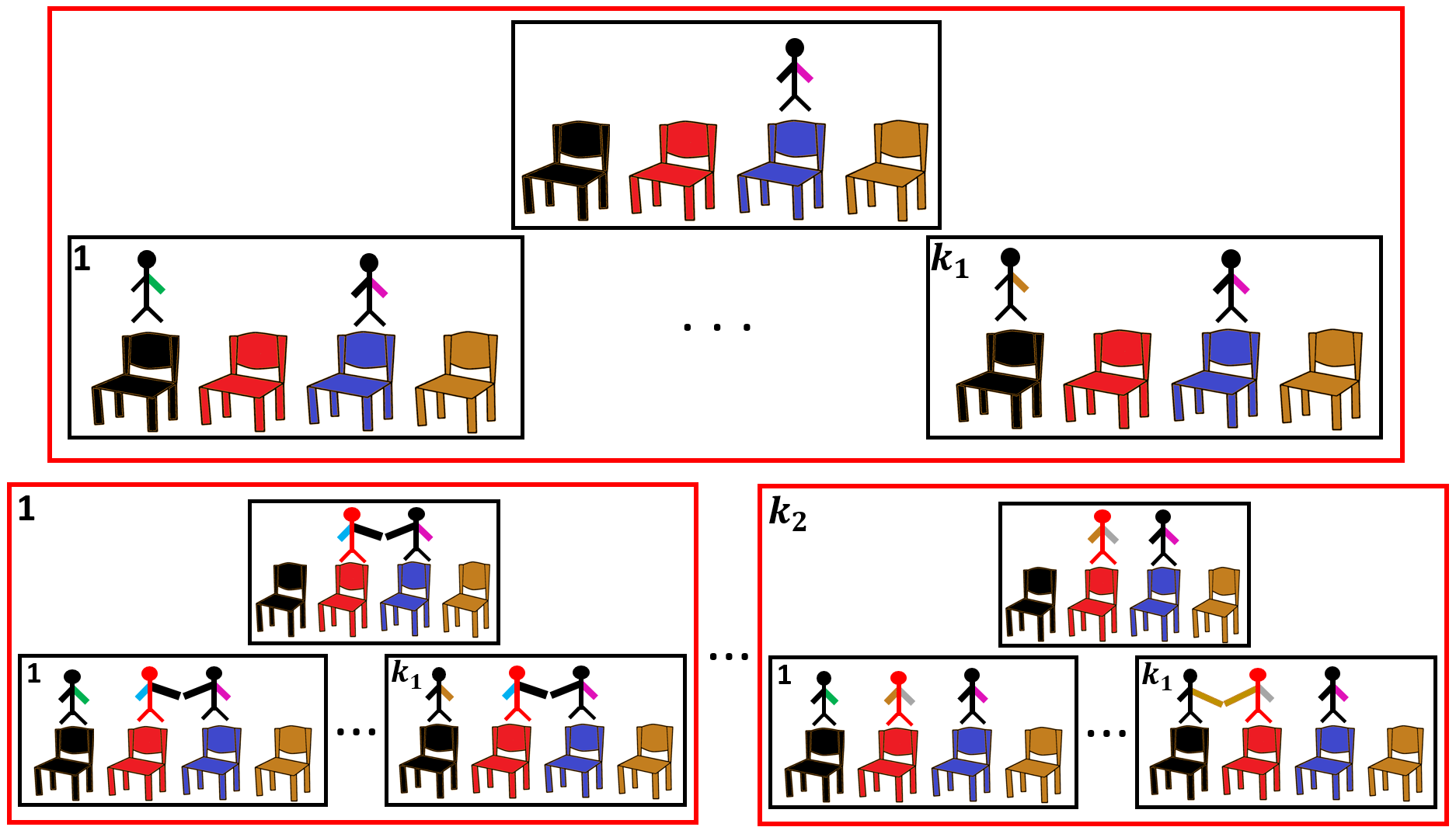 Ahmed
Class
. . .
. . .
3
1
Sub-class
Cai
Can we use this inductive construction process to propagate information through this hierarchy ?
1 - Propagate information from exactly the previous layer (Direct neighbour handshaking possibility).
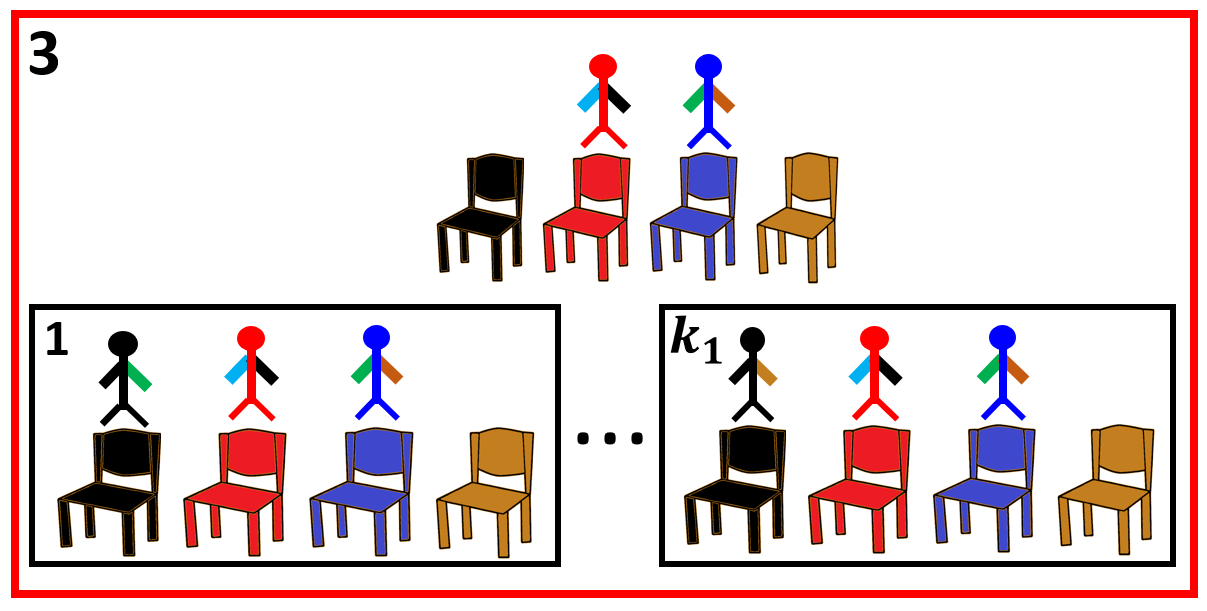 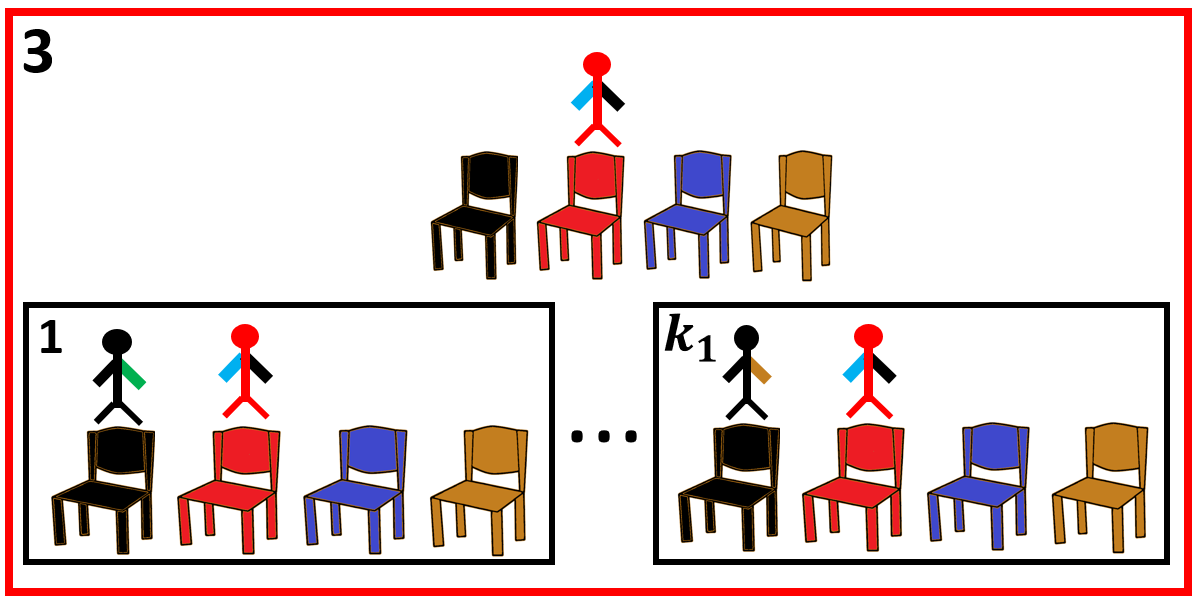 16
2 - Propagate information from the rest (No handshaking possibility).
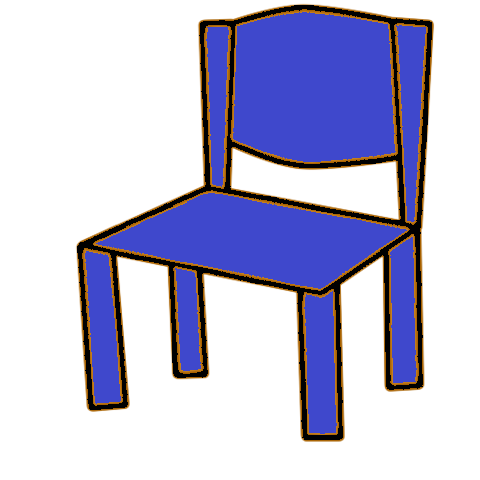 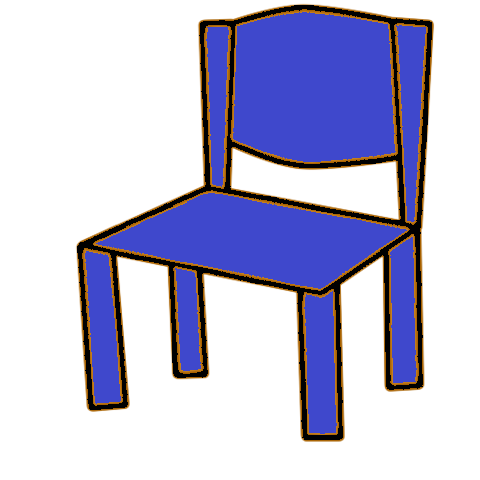 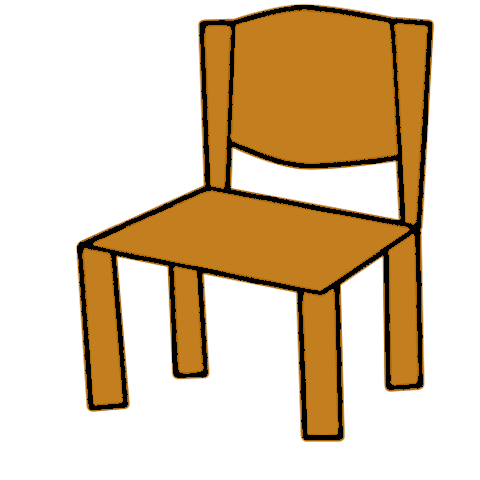 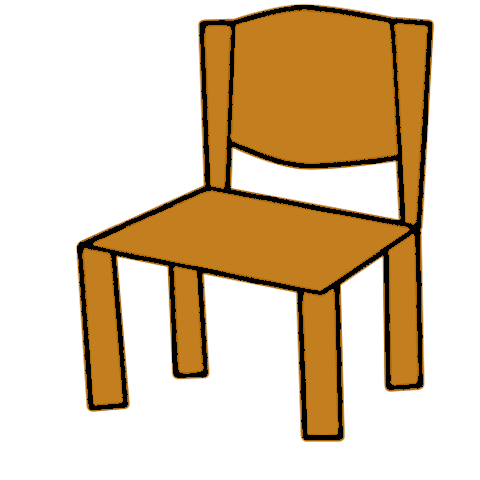 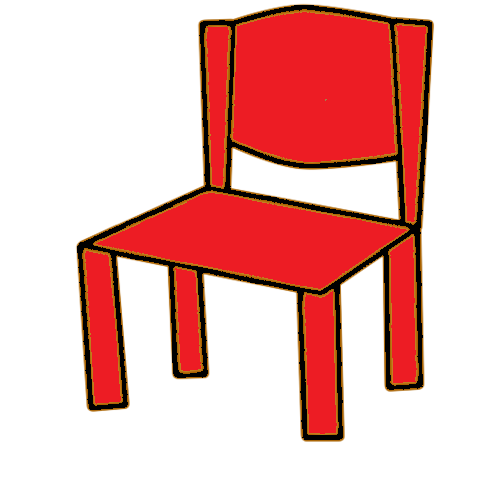 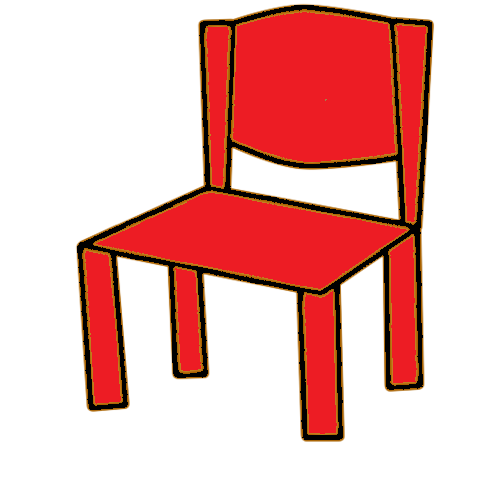 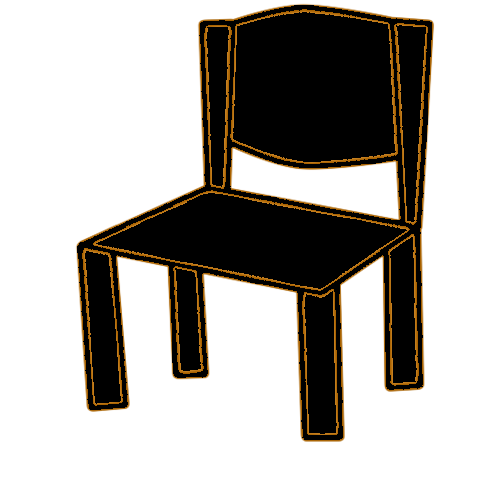 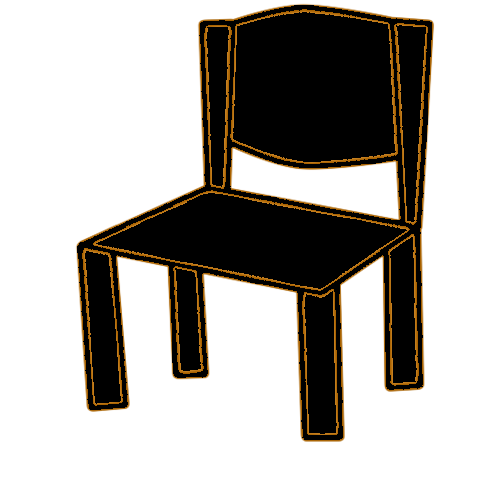 17
18
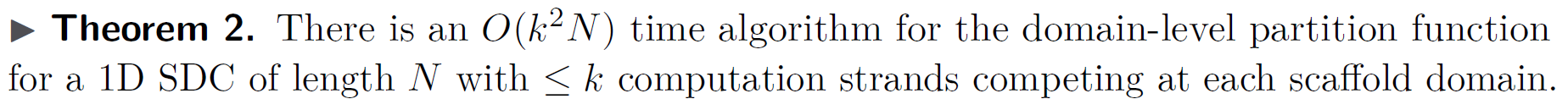 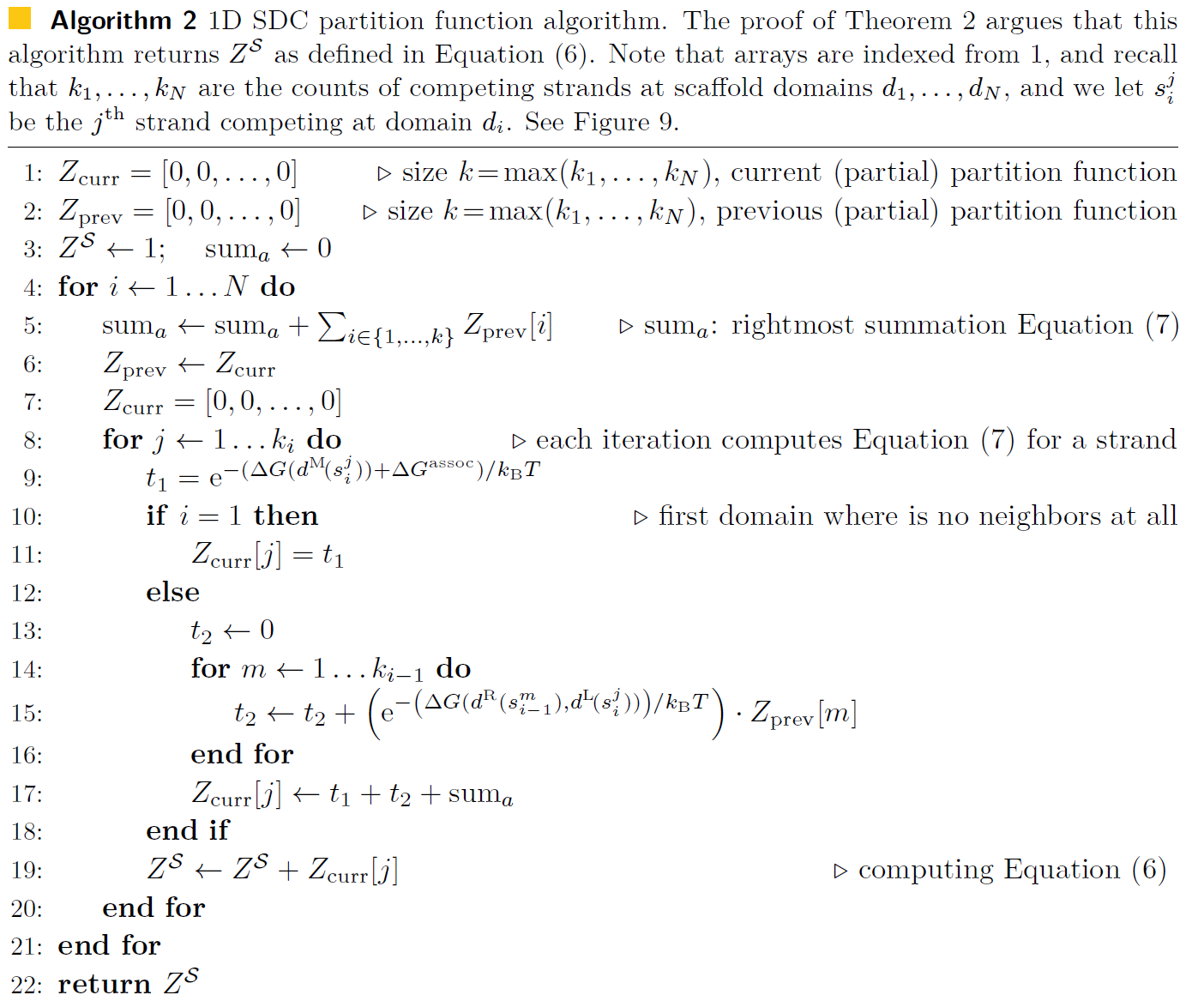 19
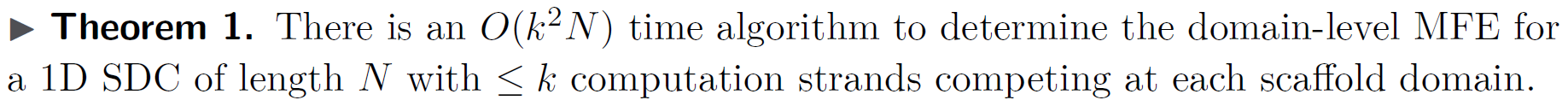 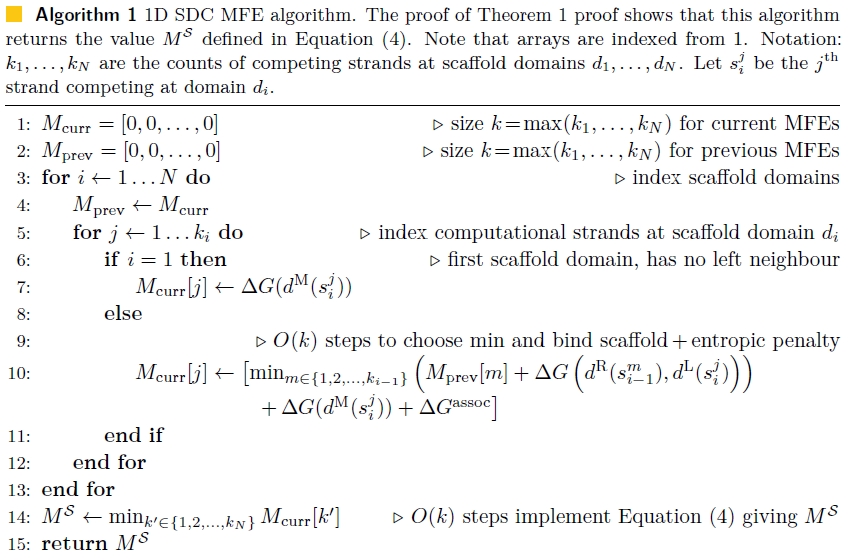 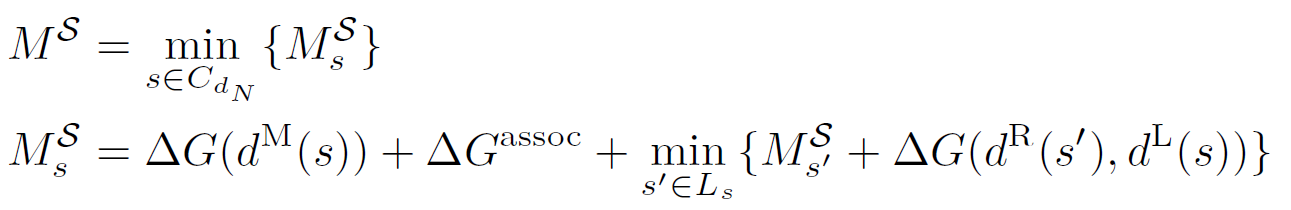 20
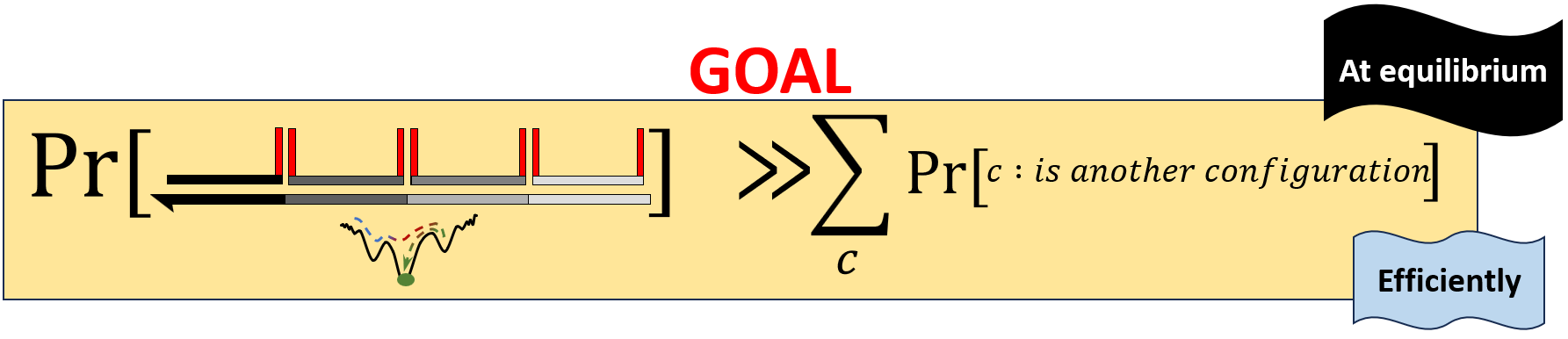 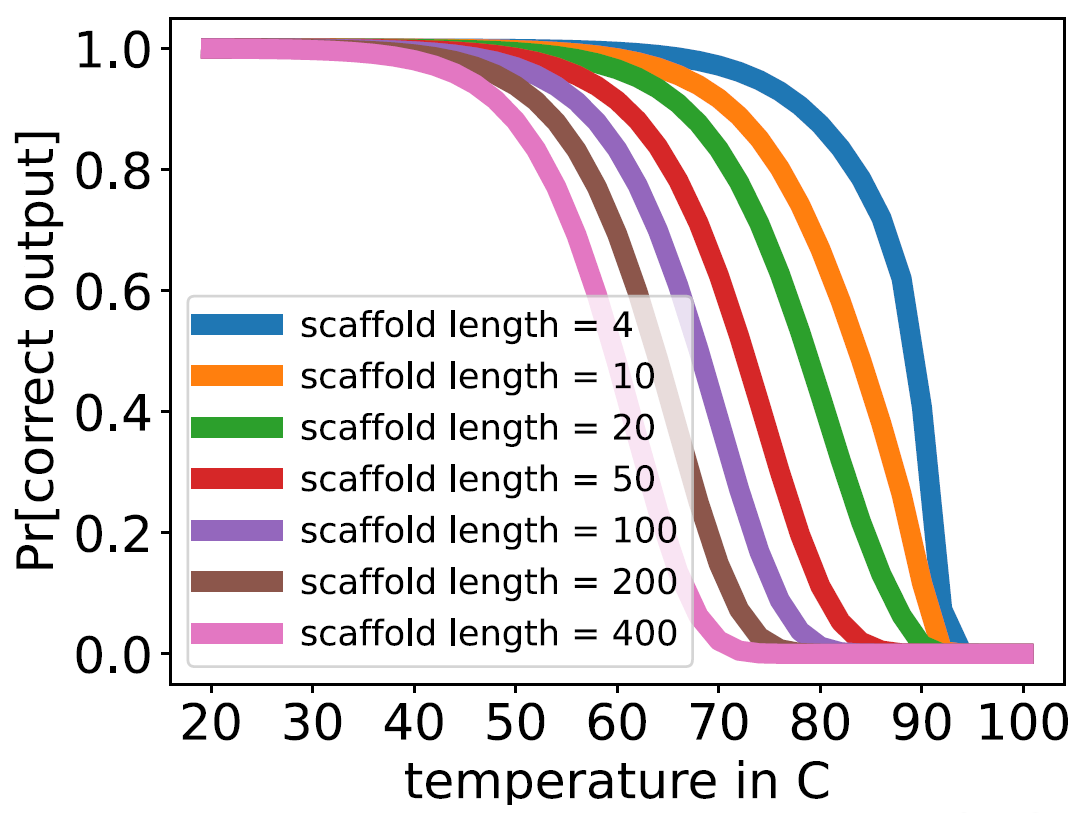 Benefits of Domain Based models !!
Previous: 1 simulation of length 13
Now: 280 simulations in 20 min [800 strands]
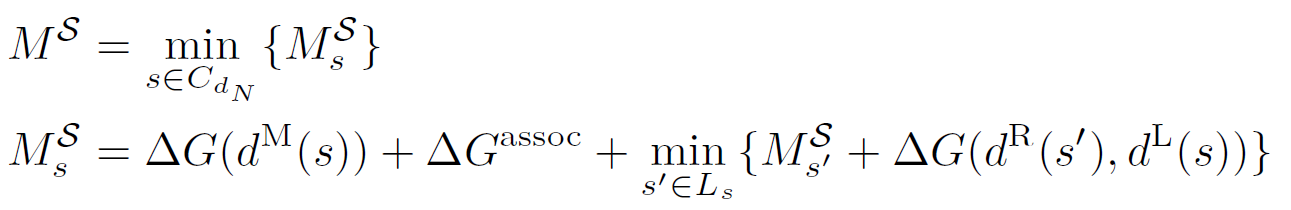 21
Thanks
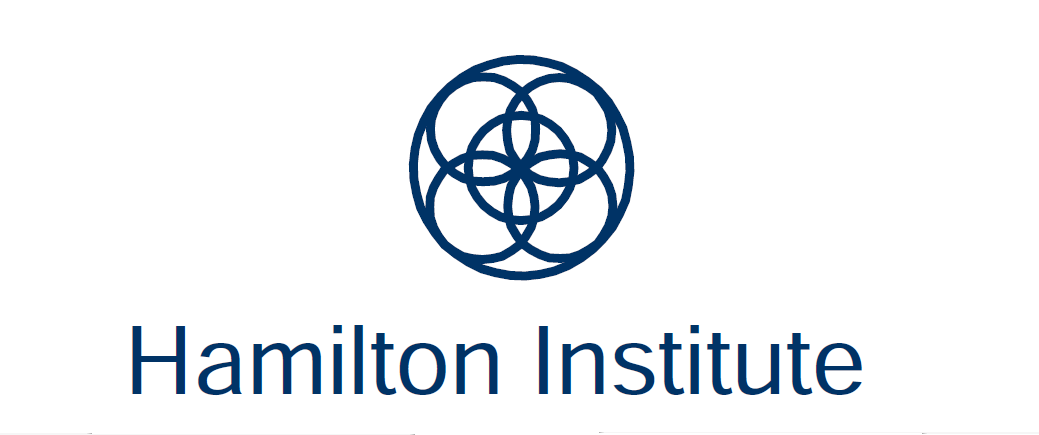 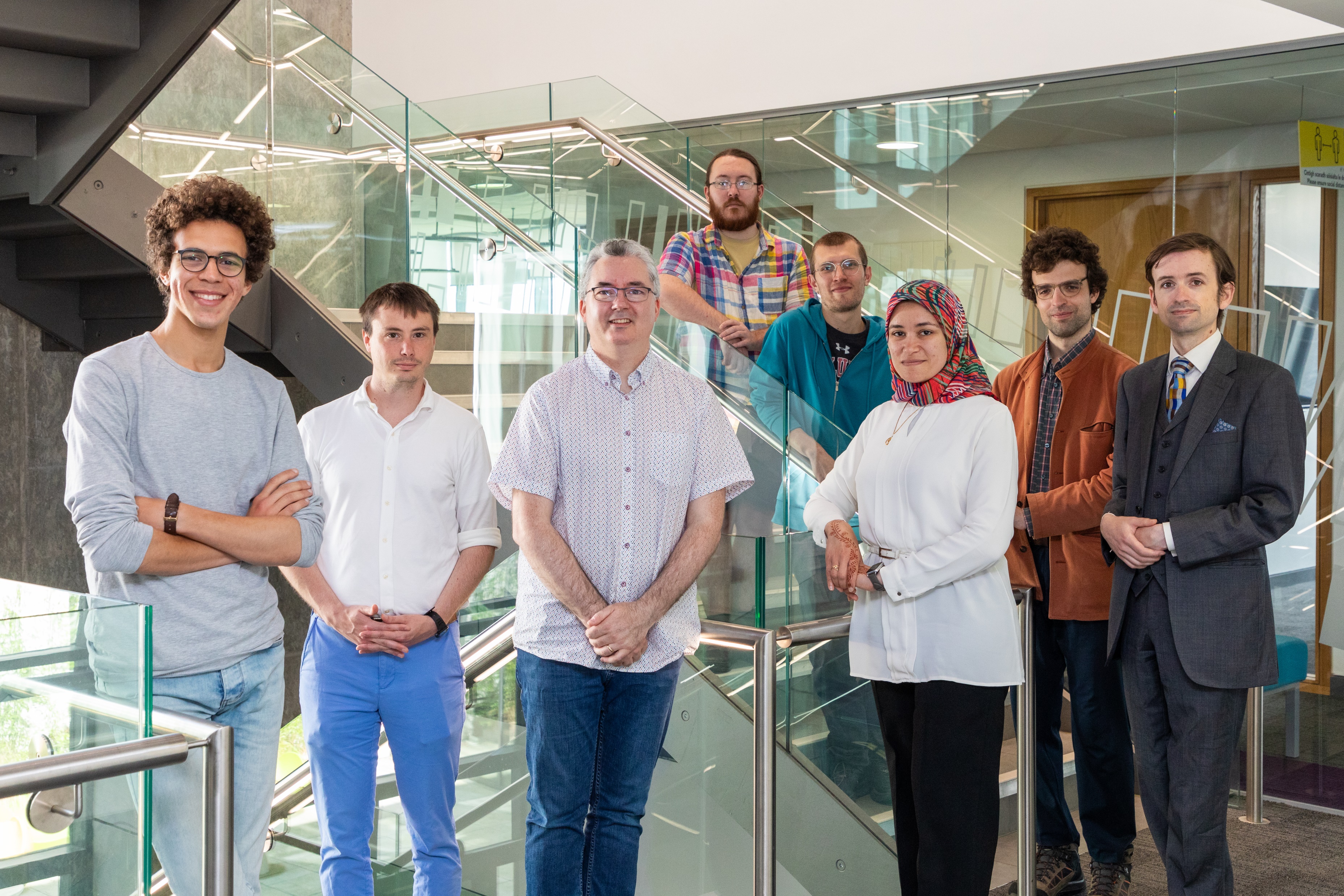 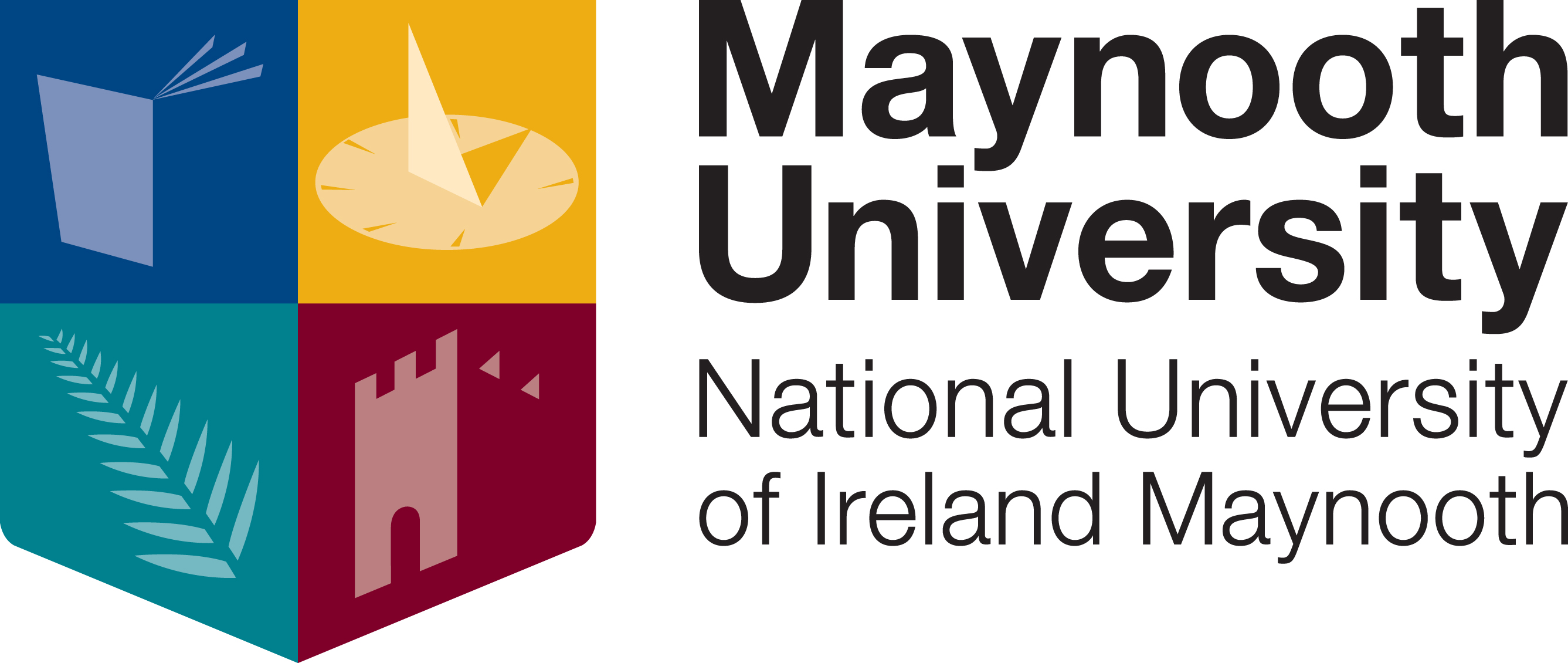 dna.hamilton.ie
We're hiring!
Postdoc, PhD
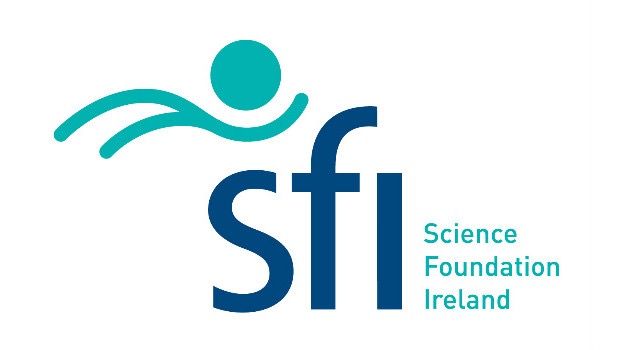 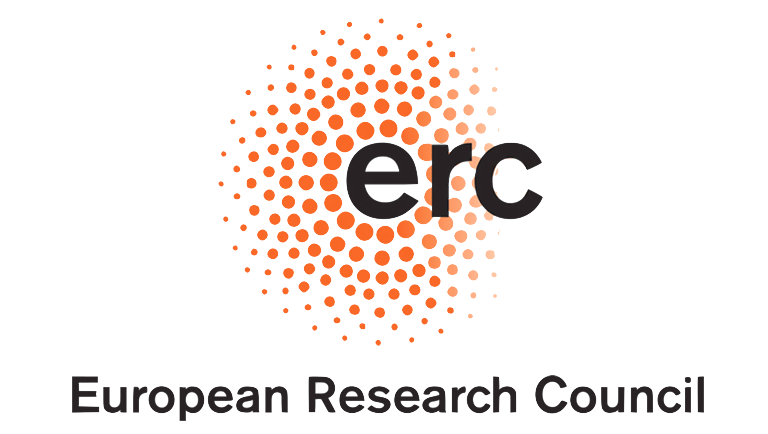 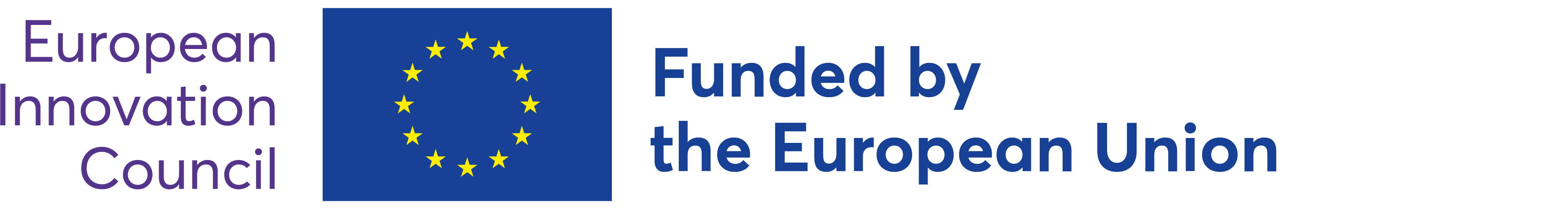